“Big Idea” Question
Intro
Review Concepts
Check-In Questions
Teacher Engagement
Vocabulary
Student-Friendly Definition
Examples & Non-Examples
Morphological Word Parts
Frayer Model
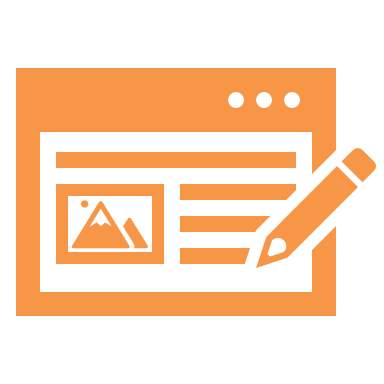 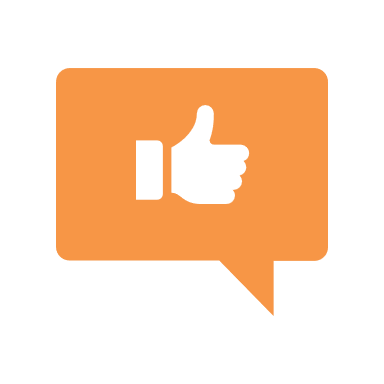 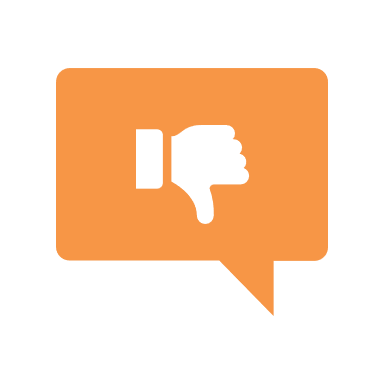 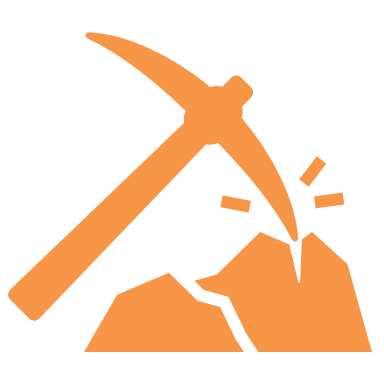 Simulation/Activity
[Speaker Notes: OK everyone, get ready for our next lesson.  Just as a reminder, these are the different components that our lesson may include, and you’ll see these icons in the top left corner of each slide so that you can follow along more easily!]
Mixture
Intro
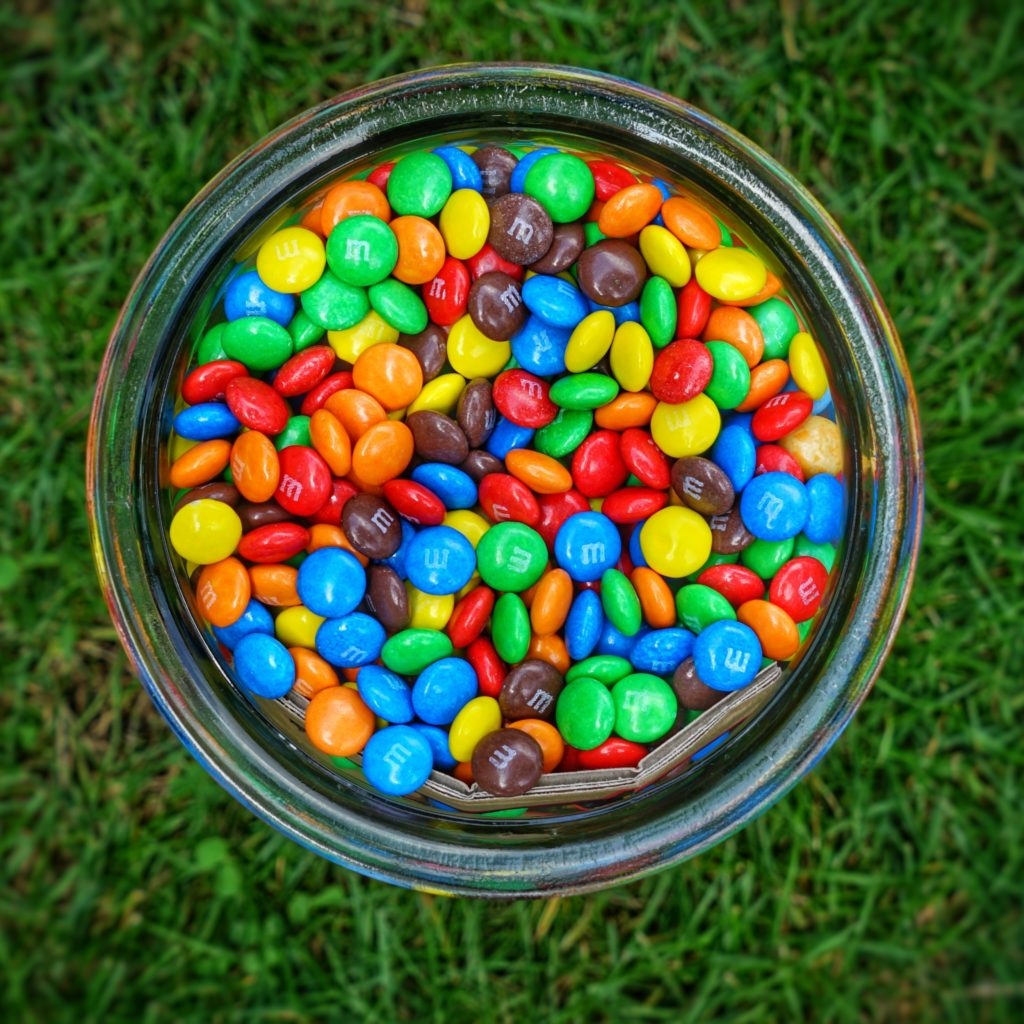 [Speaker Notes: Today, we’ll be learning about the word: mixture.]
Big Question: How can two or more substances be combined?
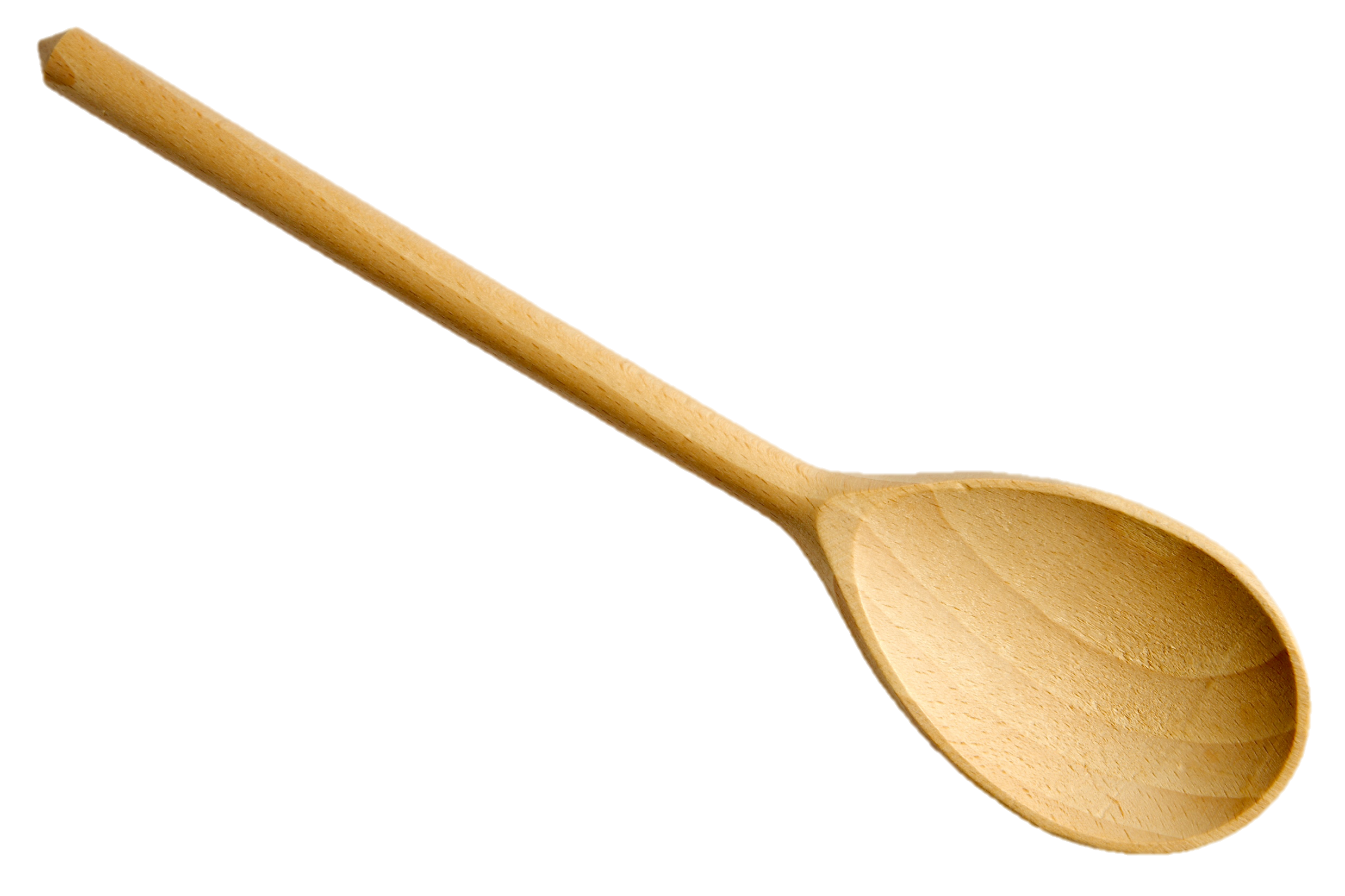 [Speaker Notes: Our “big question” is: How can two or more substances be combined?

[Pause and illicit predictions from students.]

I love all these thoughtful scientific hypotheses!  Be sure to keep this question and your predictions in mind as we move through these next few lessons, and we’ll continue to revisit it.]
[Speaker Notes: Before we move on to our new topic, let’s review some other words & concepts that you already learned and make sure you are firm in your understanding.]
Matter: has mass and takes up space
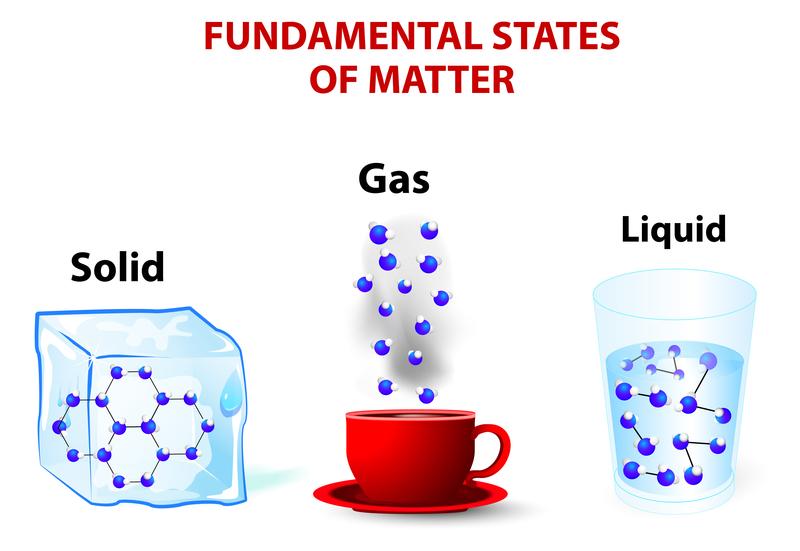 [Speaker Notes: Matter is anything that has mass and takes up space.]
Atom: smallest whole unit of matter
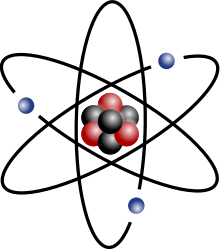 [Speaker Notes: An atom is the smallest whole unit of matter. All matter is made up of atoms.]
Proton: positively charged subatomic particle found in the nucleus of an atom
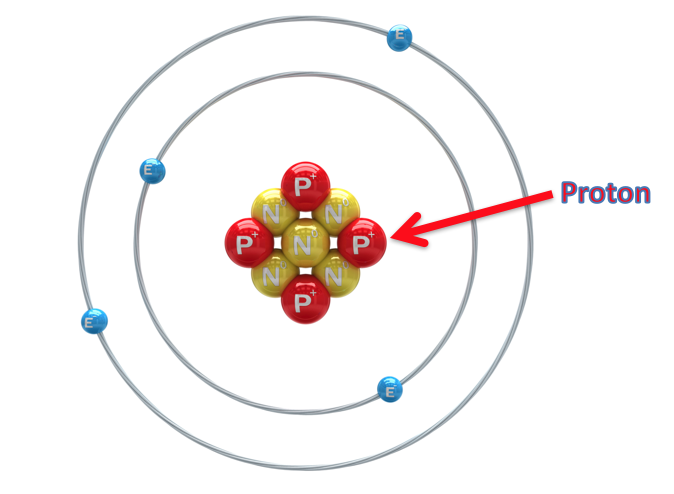 [Speaker Notes: A proton is a positively charged subatomic particle found in the nucleus of an atom.]
Neutron: subatomic particle with a neutral charge, found in the nucleus of an atom
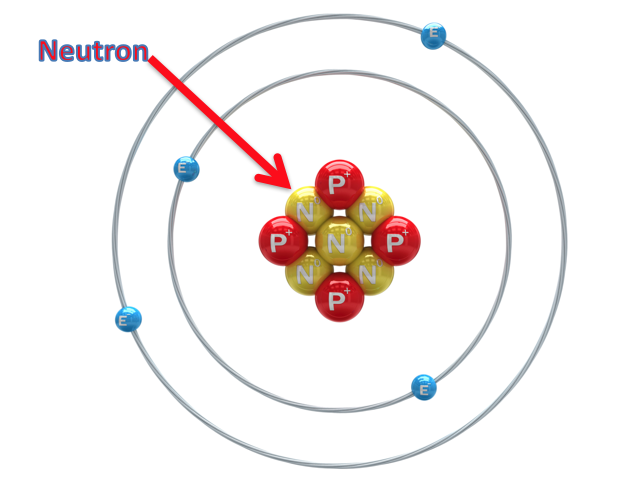 [Speaker Notes: A neutron is a subatomic particle with a neutral charge, found in the nucleus of an atom.]
Electron: negatively charged particle that orbits the nucleus of an atom
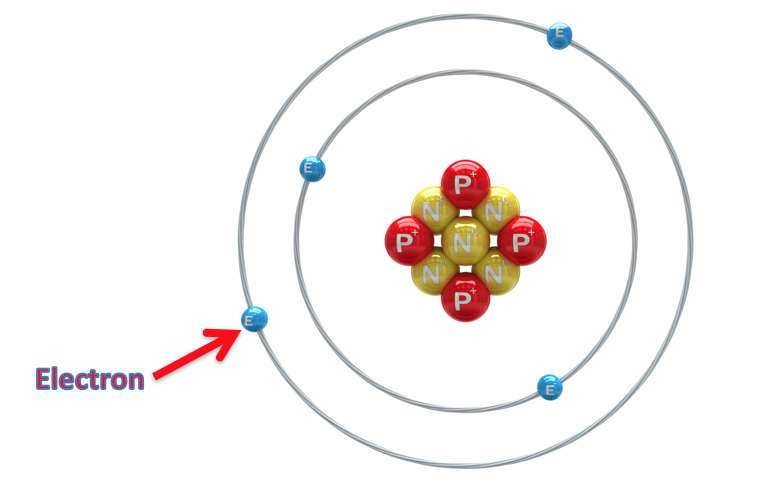 [Speaker Notes: An electron is a negatively charged particle that orbits the nucleus.]
Element: a pure substance containing only one type of atom
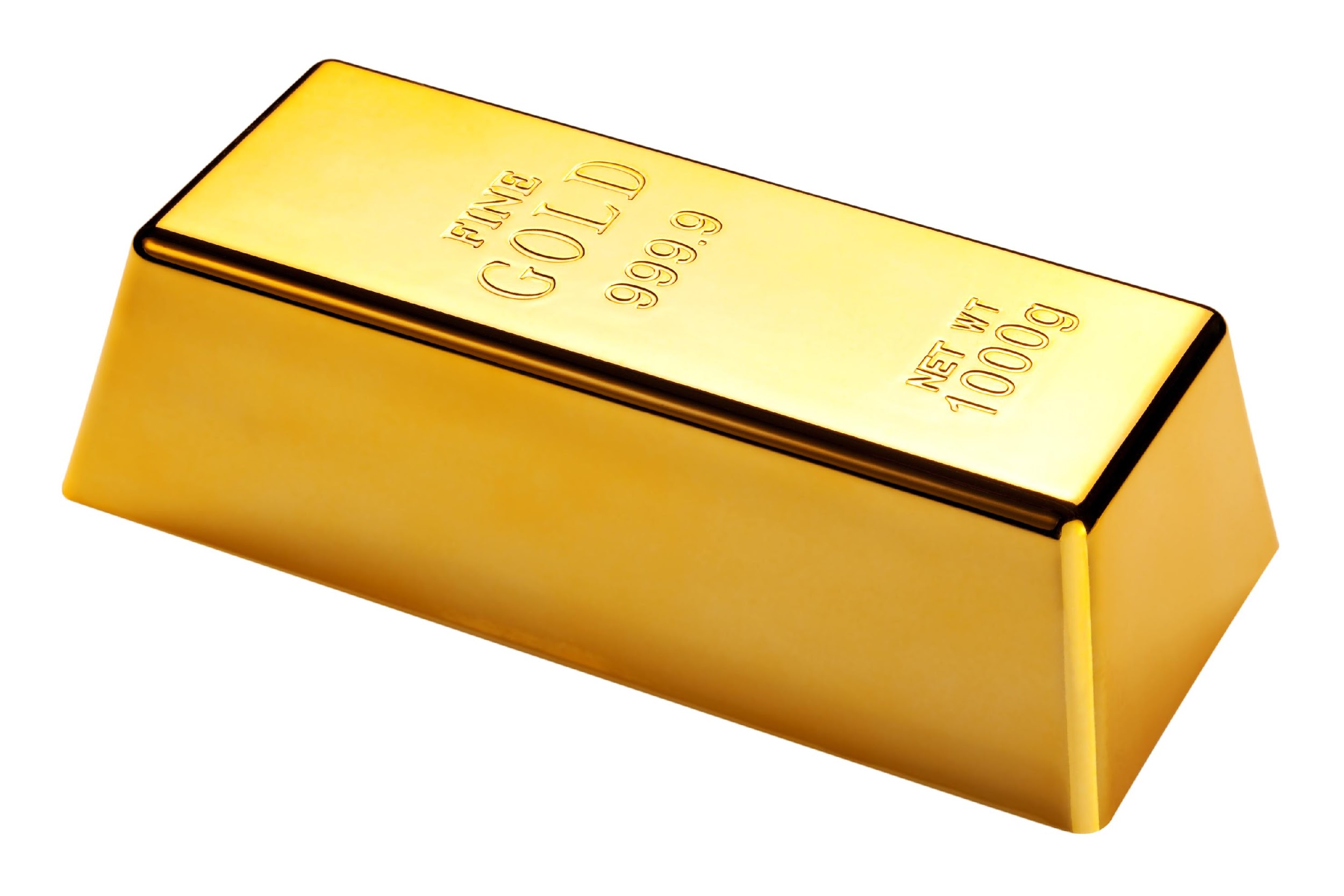 [Speaker Notes: An element is a pure substance containing only one type of atom.]
Molecule: particle containing two or more atoms of the same OR different elements
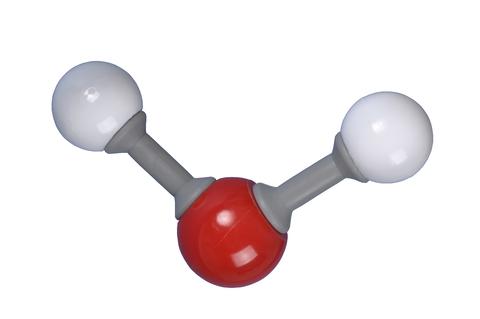 [Speaker Notes: A molecule is a particle containing 2 or more atoms of the same OR different elements. Molecules are the smallest pieces of compounds.]
Compound: substance made up of two or more different elements
[Speaker Notes: A compound is a substance that is made up of two or more different elements.]
[Speaker Notes: Now let’s pause for a moment to review the information we have covered already.]
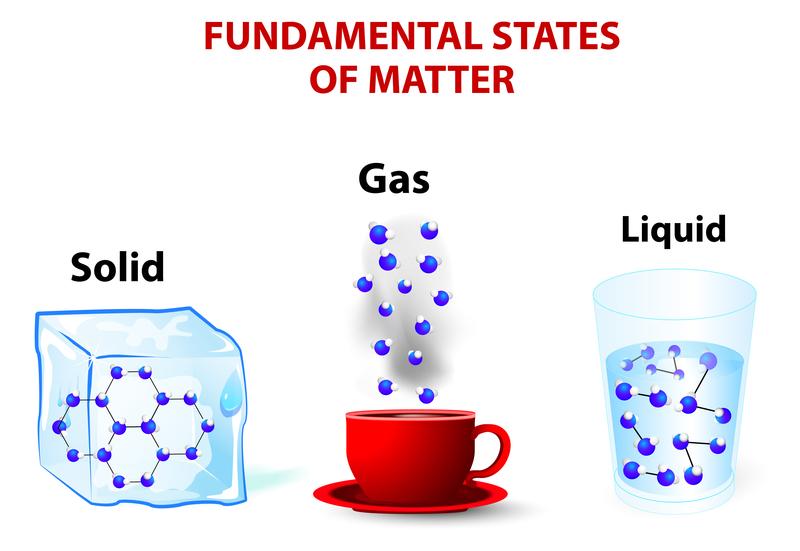 Matter is…
Anything that has mass and takes up space
Something important
[Speaker Notes: Matter is… 

Anything that has mass and takes up space
Something important]
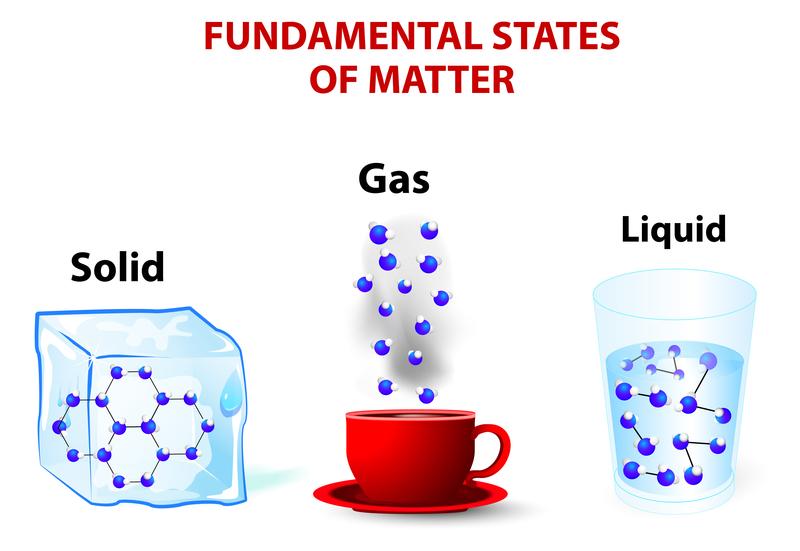 Matter is…
Anything that has mass and takes up space
Something important
[Speaker Notes: Matter is… [anything that has mass and takes up space].]
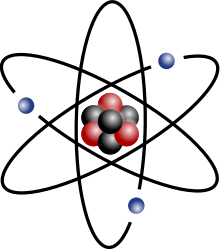 True or False: Atoms are the smallest unit of matter, making up everything.
True
False
[Speaker Notes: True or False: Atoms are the smallest unit of matter, making up everything.

True
False]
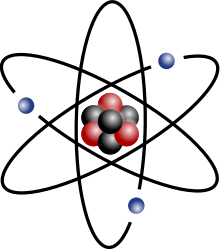 True or False: Atoms are the smallest unit of matter, making up everything.
True
False
[Speaker Notes: Atoms are the smallest unit of matter, making up everything: [True]]
An _________ is a  pure substance containing only one type of ______.
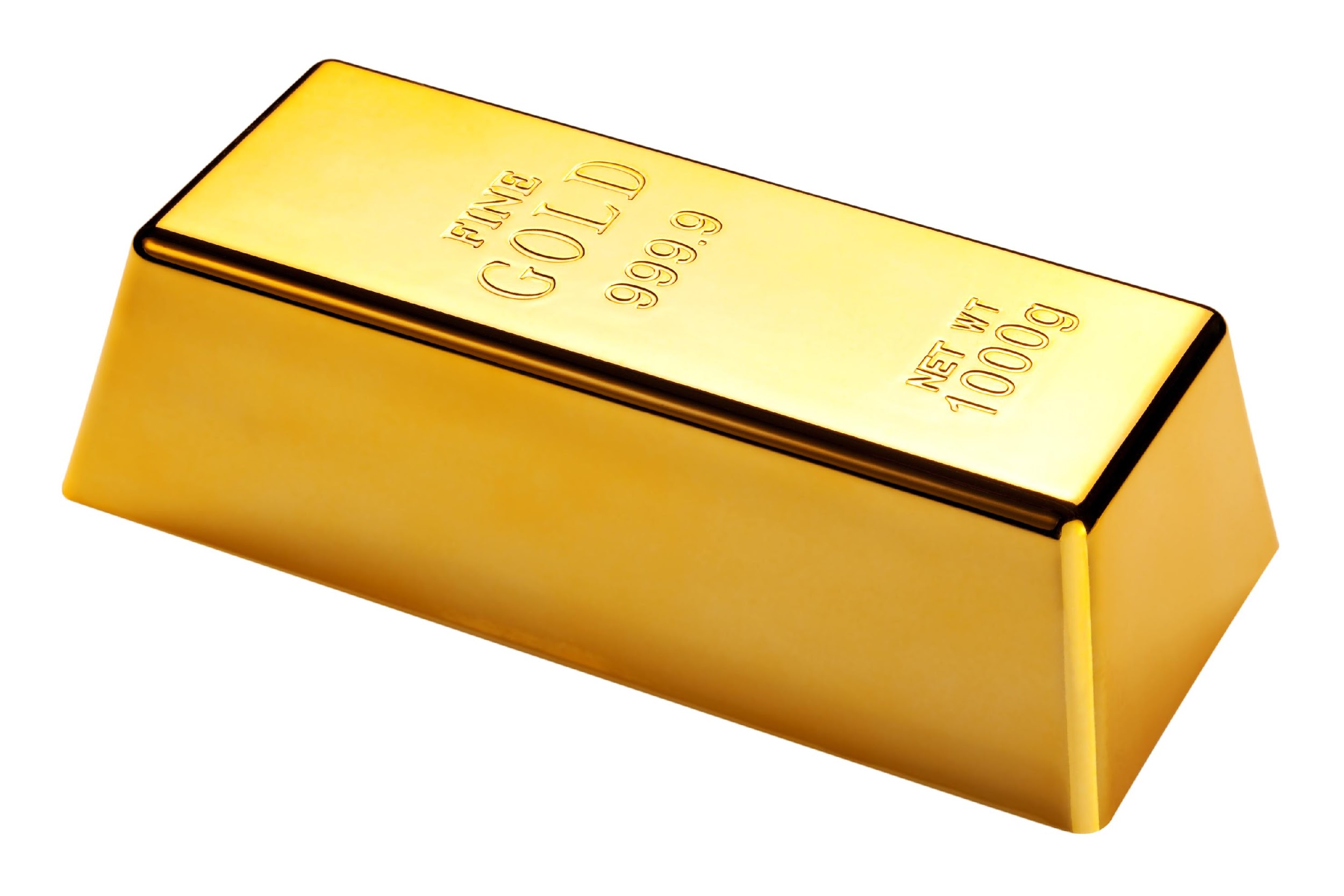 [Speaker Notes: An ______ is a pure substance containing only one type of ____.

[element, atom]]
An element is a  pure substance containing only one type of atom.
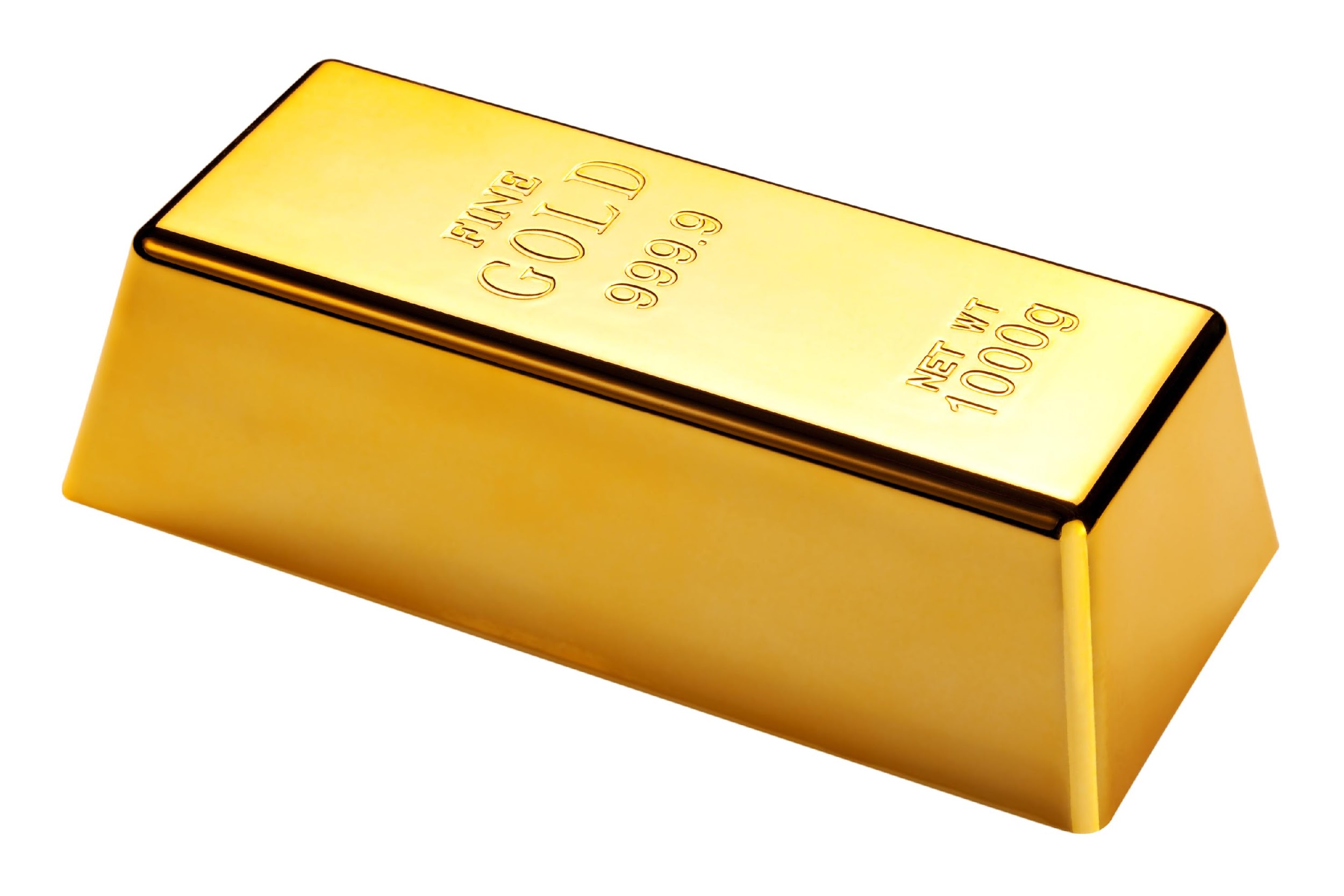 [Speaker Notes: [An element is a pure substance containing only one type of atom.]]
What is a molecule?
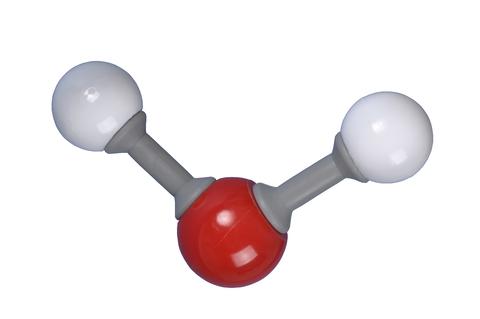 [Speaker Notes: What is a molecule? 

[A molecule is a particle containing 2 or more atoms of the same OR different elements. Molecules are the smallest pieces of compounds.]]
Molecule: particle containing two or more atoms of the same OR different elements
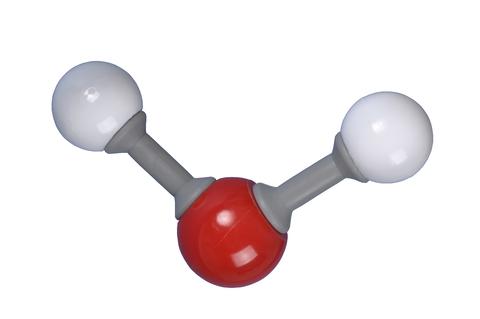 [Speaker Notes: A molecule is a particle containing two or more atoms of the same OR different elements

[A molecule is a particle containing 2 or more atoms of the same OR different elements. Molecules are the smallest pieces of compounds.]]
What is a compound?
[Speaker Notes: What is a compound? 

[A compound is a substance that is made up of two or more DIFFERENT elements.]]
Compound: substance made up of two or more different elements
[Speaker Notes: A compound is a substance made of two or more different elements

[A compound is a substance that is made up of two or more DIFFERENT elements.]]
What is the relationship between compounds and molecules?
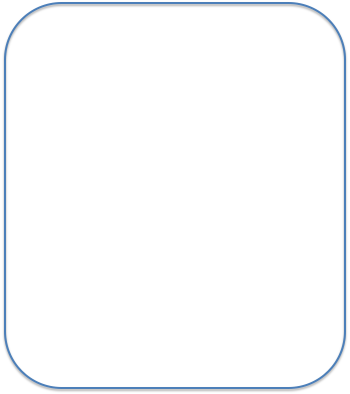 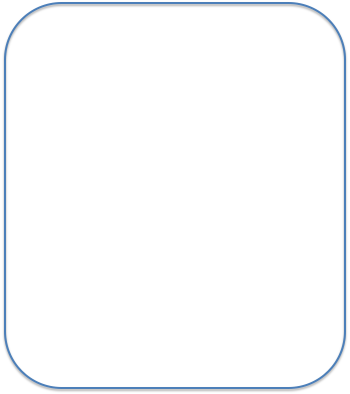 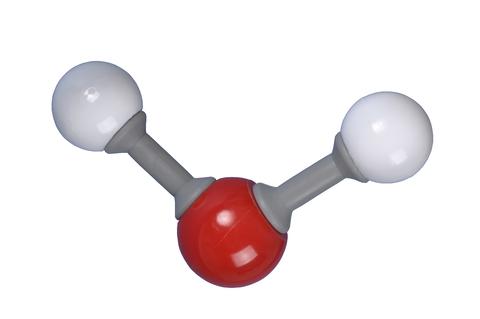 [Speaker Notes: What is the relationship between compounds and molecules?]
Mixture
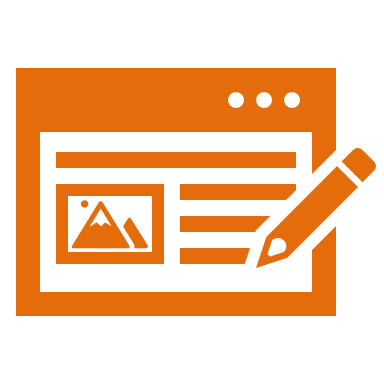 [Speaker Notes: Now that we’ve reviewed, let’s define the phrase mixture.]
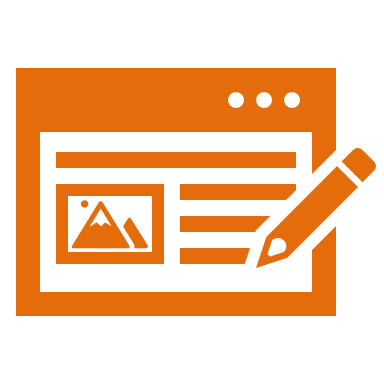 Mixture: two or more substances are 
combined physically, not chemically
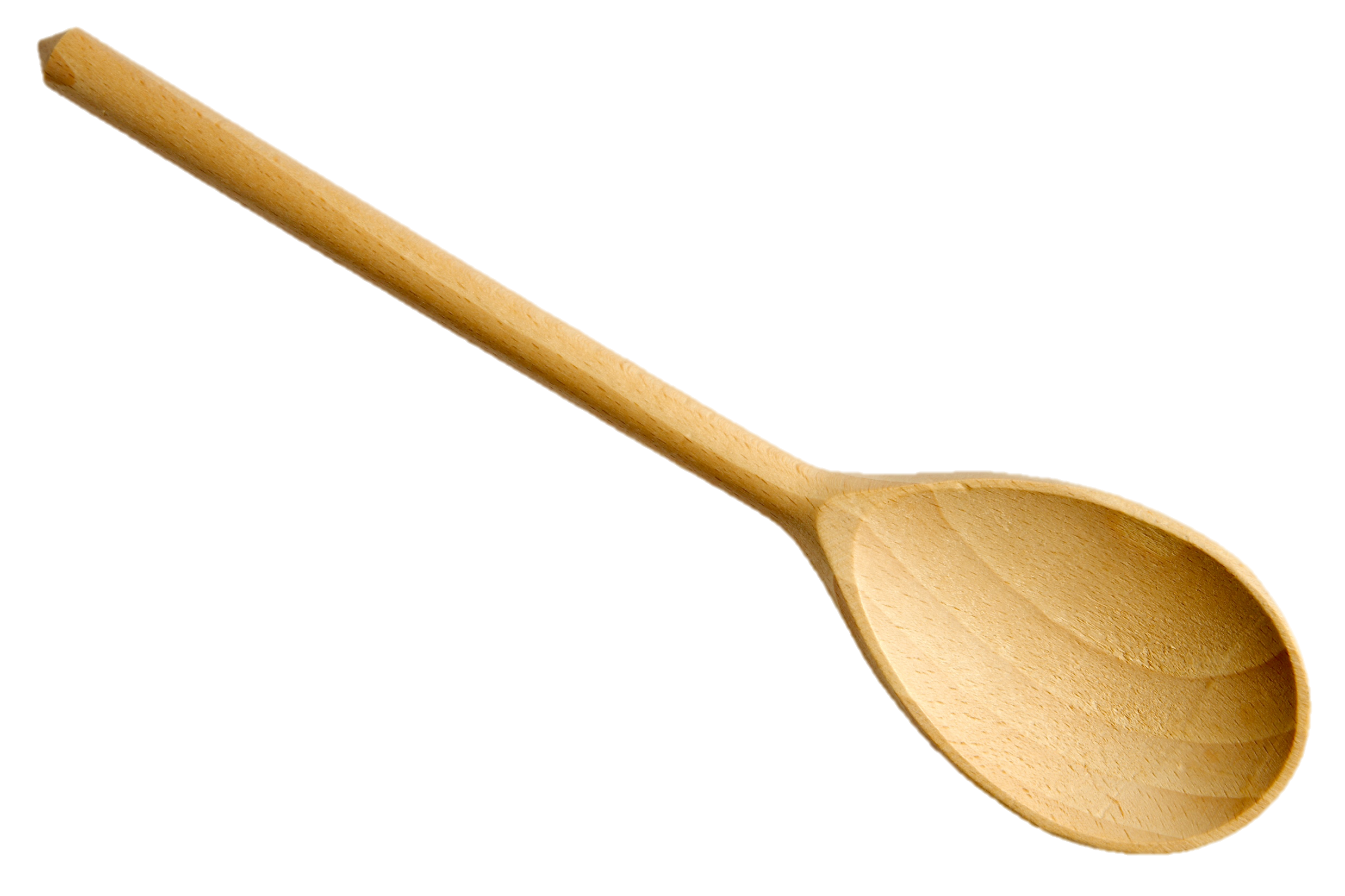 [Speaker Notes: A mixture is when two or more substances are combined physically, not chemically.]
[Speaker Notes: Let’s check-in for understanding.]
A mixture is when ____ or more substances are combined __________, not chemically.
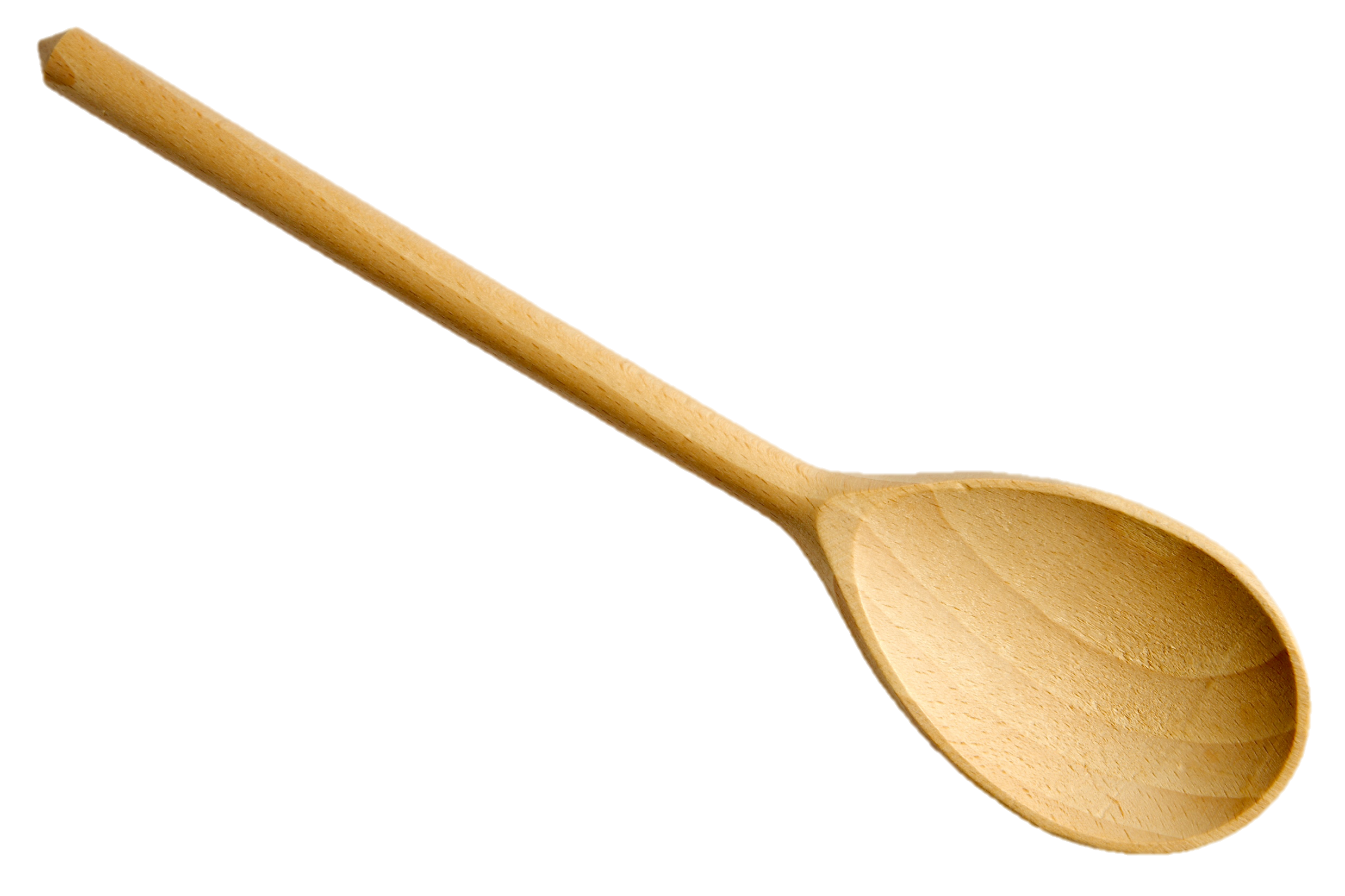 [Speaker Notes: A mixture is when _____ or more substances are combined _________, not chemically.

[two, physically]]
A mixture is when two or more substances are combined physically, not chemically.
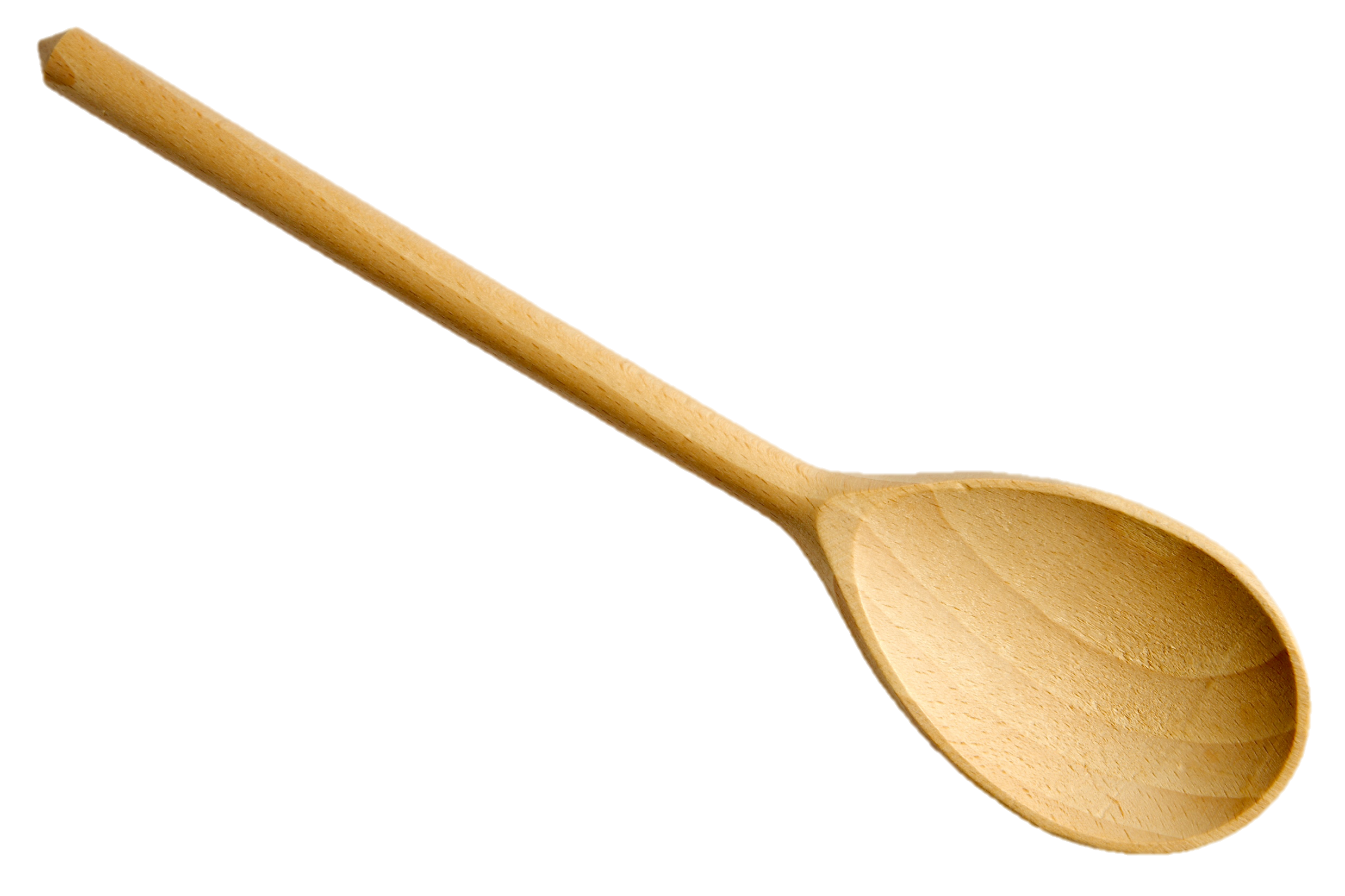 [Speaker Notes: A mixture is when two or more substances are combined physically, not chemically.]
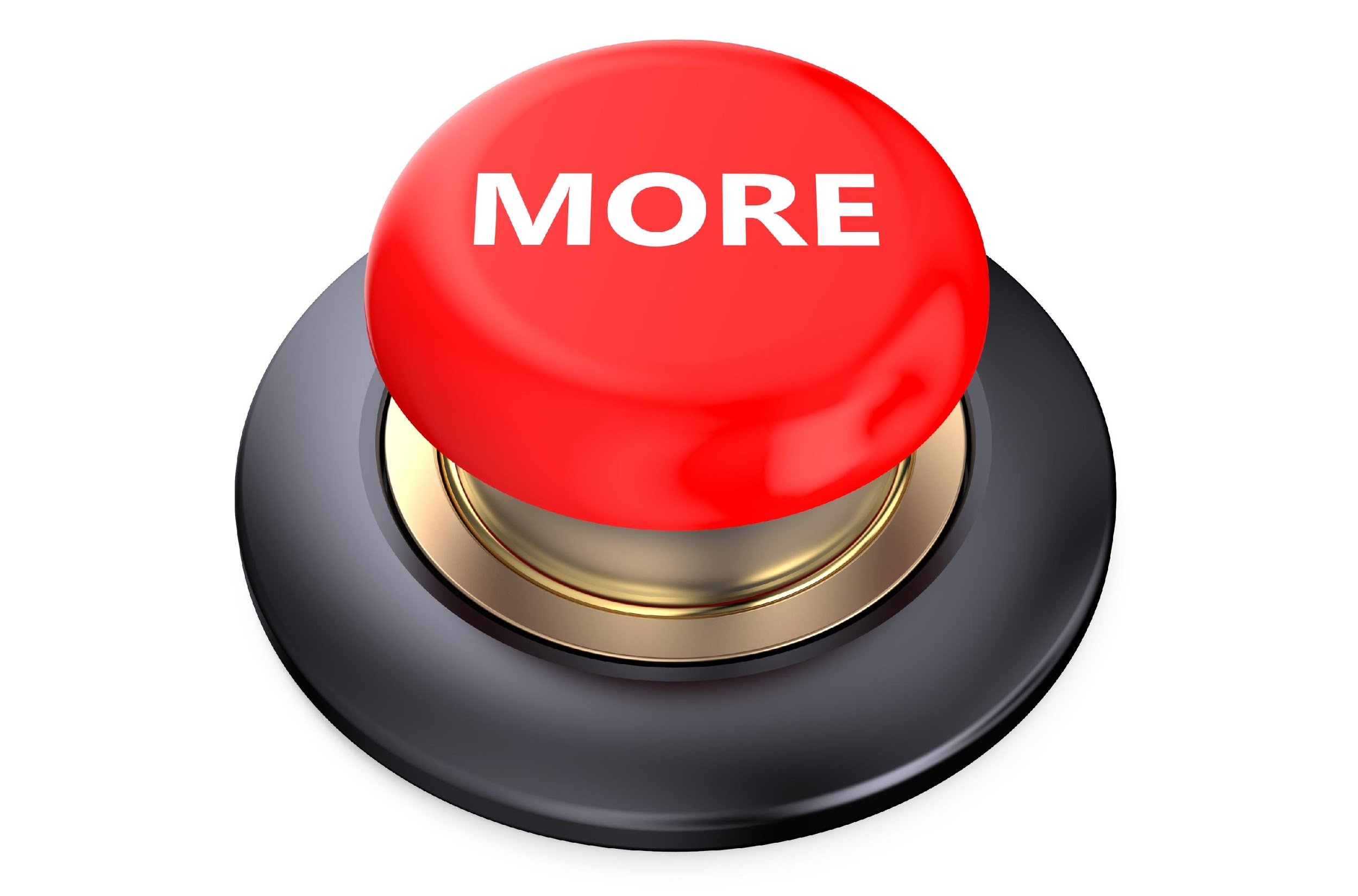 [Speaker Notes: That is the basic definition, but there is a bit more you need to know.]
A mixture is a blend of different things combined together that keep their own properties.
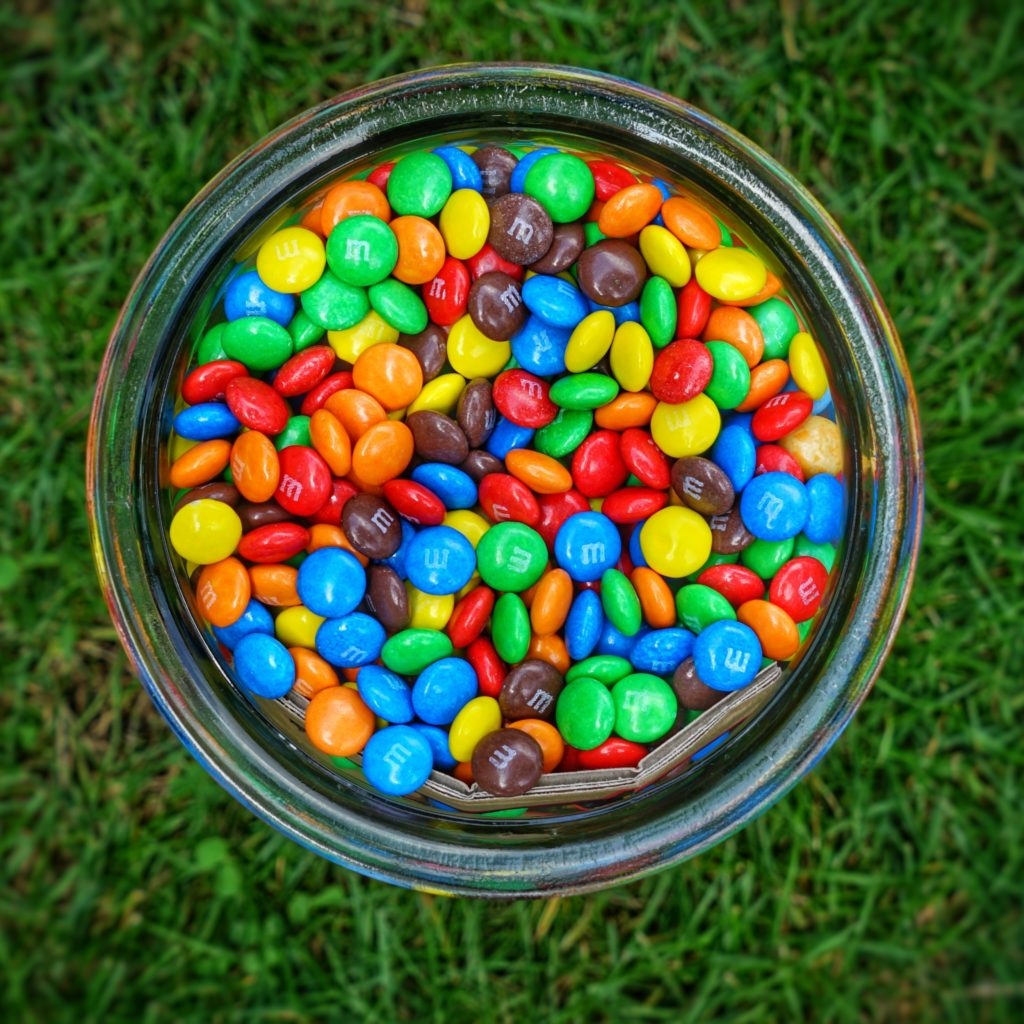 [Speaker Notes: A mixture is like a blend of different things that are combined together but not chemically joined. Imagine you have a bag of assorted candies – each candy is different, but they're all mixed up in the bag. Similarly, in a mixture, the substances keep their own properties and don't change each other.]
In a mixture, substances are physically combined.
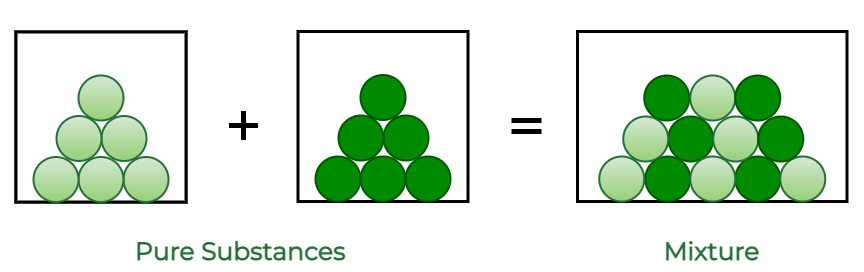 [Speaker Notes: In a mixture, substances are physically combined. Yet, you can still see the individual substances in the mixture. This means that if you needed to separate the substances after they were mixed together, you would be able to do that. In this picture, we see the light green and dark green circles combined into a mixture. In the mixture, we can see the individual circles and would be able to separate them if we needed to.]
In a homogeneous mixture, you can’t see or separate the different parts. We also call these mixtures solutions.
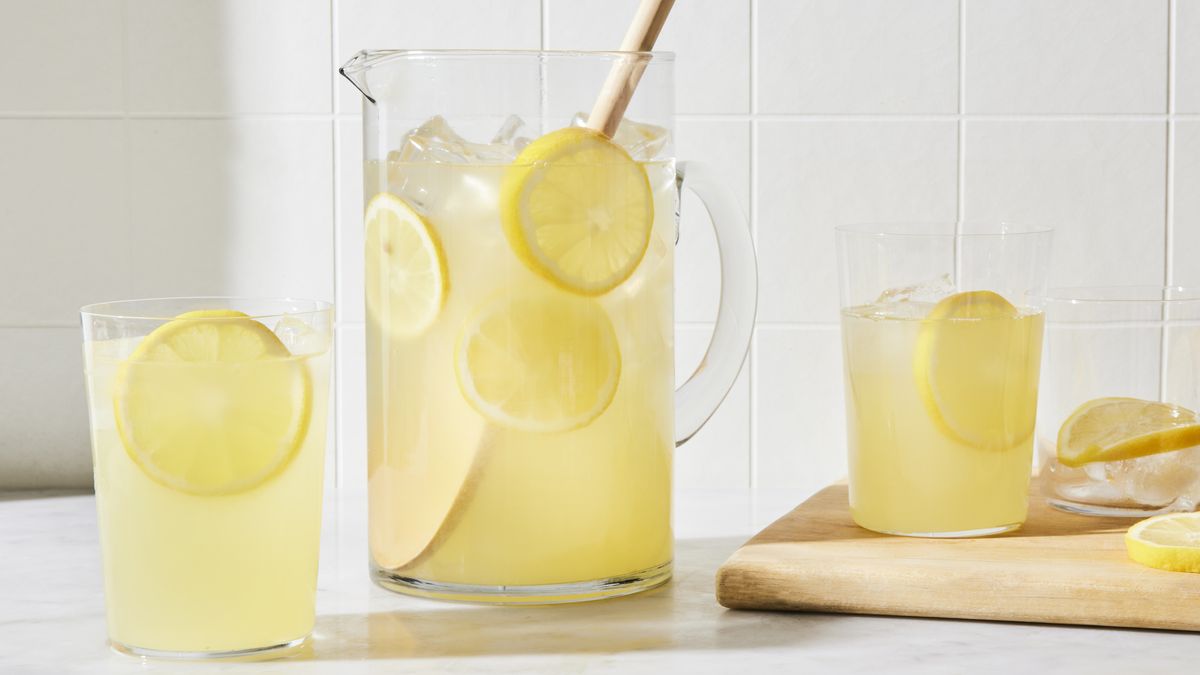 [Speaker Notes: There are two main types of mixtures, the first is a Homogeneous Mixture. This is when everything is evenly mixed, like lemonade where you can't see or separate the sugar and lemon juice. We also call these mixtures solutions.]
In a heterogeneous mixture, you can see and easily separate the different parts.
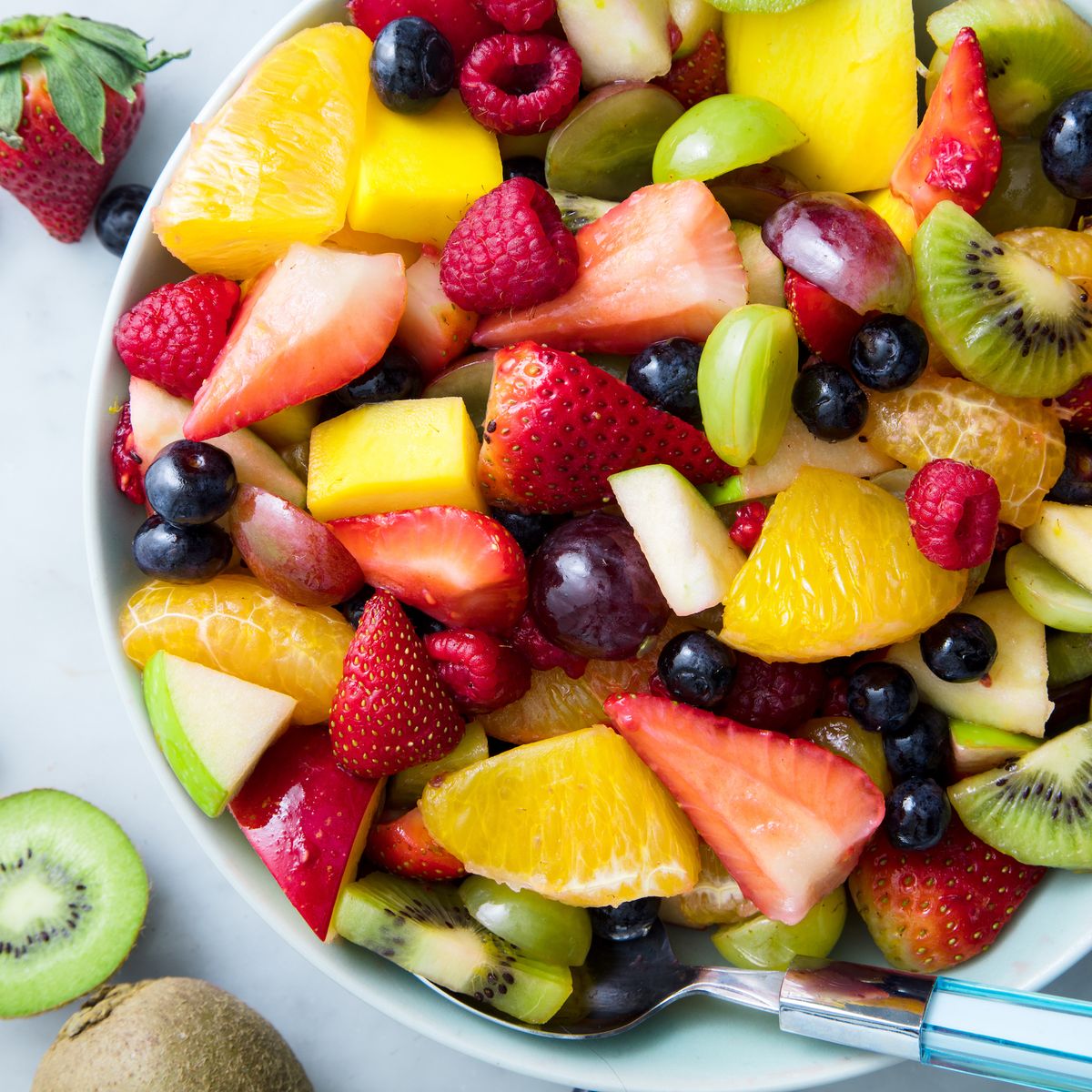 [Speaker Notes: The second type of mixture is a Heterogeneous Mixture. In this type, you can see and easily separate the different parts, like a fruit salad with various fruits.]
Mixtures can be made of solids, liquids, or gases.
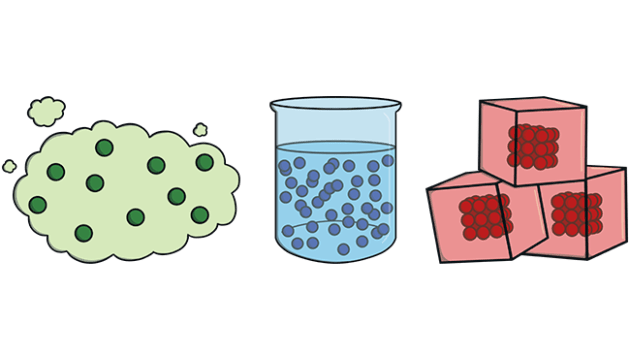 [Speaker Notes: Mixtures can be made up of solids, liquids, or gases. Mixtures are common in our daily lives – think of the air we breathe (a mixture of gases) or the soil in your garden (a mixture of minerals and organic matter). Unlike compounds, where the elements are chemically bonded, mixtures are all about things hanging out together without changing their individual characteristics.]
[Speaker Notes: Let’s check-in for understanding.]
A mixture is a blend of things _______ together that _____ their own properties.
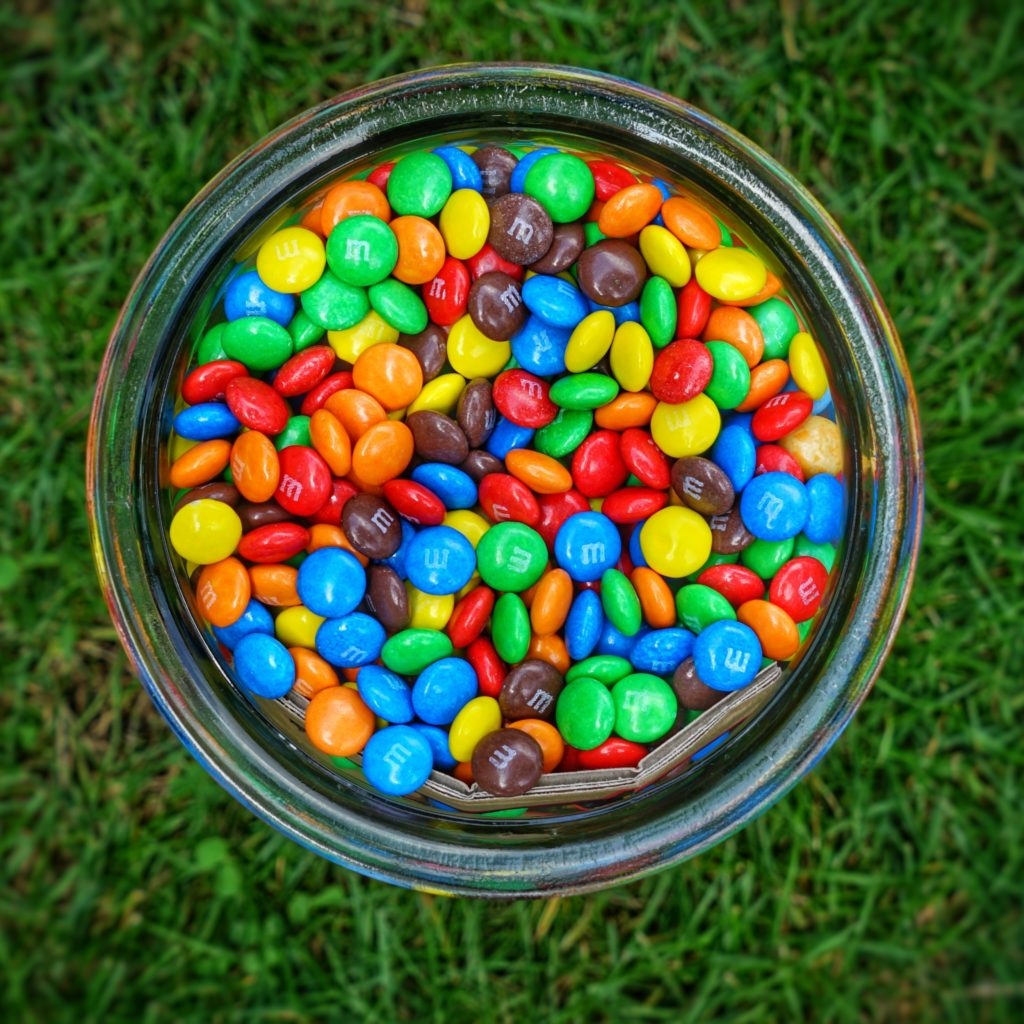 [Speaker Notes: A mixture is a blend of different things _______ together that _____ their own properties.

[combined, keep]]
A mixture is a blend of things combined together that keep their own properties.
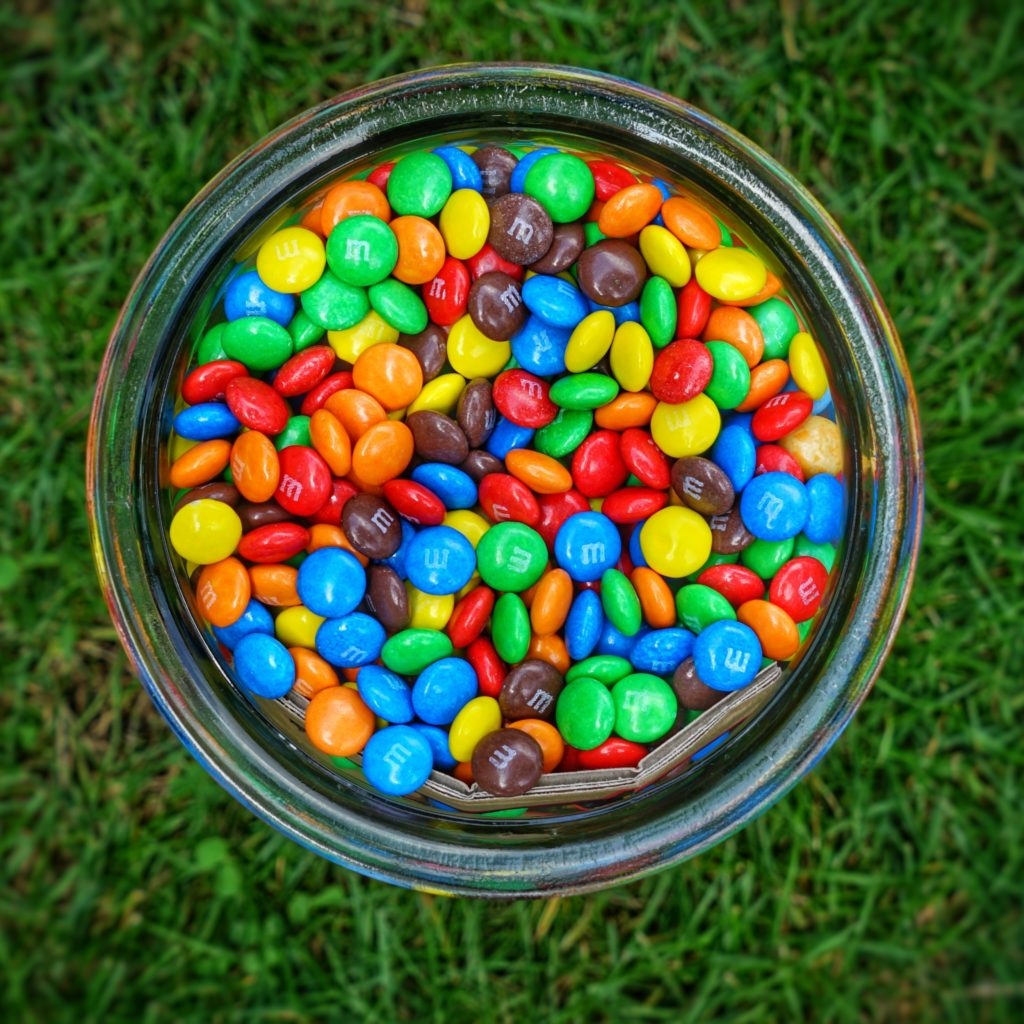 [Speaker Notes: A mixture is a blend of different things combined together that keep their own properties.]
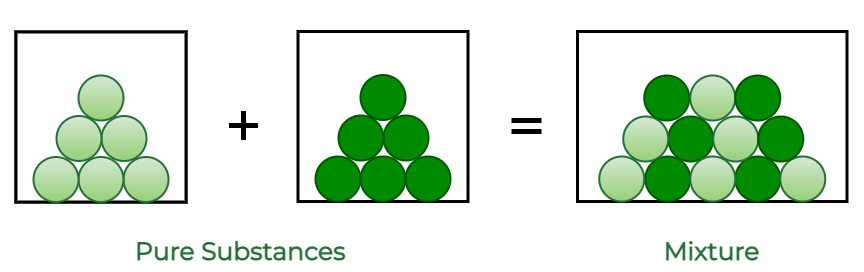 In a mixture, substances are _______ combined… 

Physically
Chemically
[Speaker Notes: In a mixture, substances are ______ combined…

Physically
Chemically]
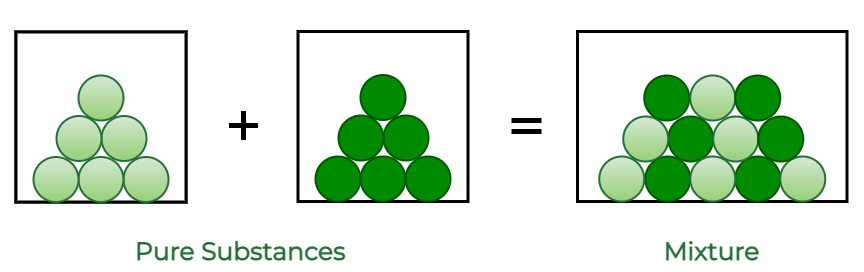 In a mixture, substances are _______ combined… 

Physically
Chemically
[Speaker Notes: In a mixture, substances are physically combined.]
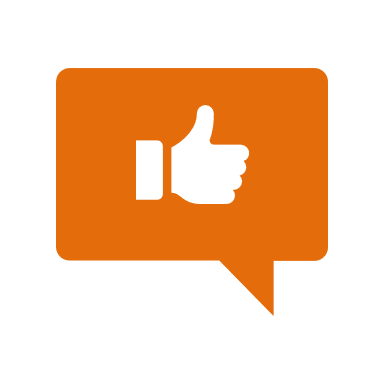 [Speaker Notes: Now, let’s talk about some examples of mixtures.]
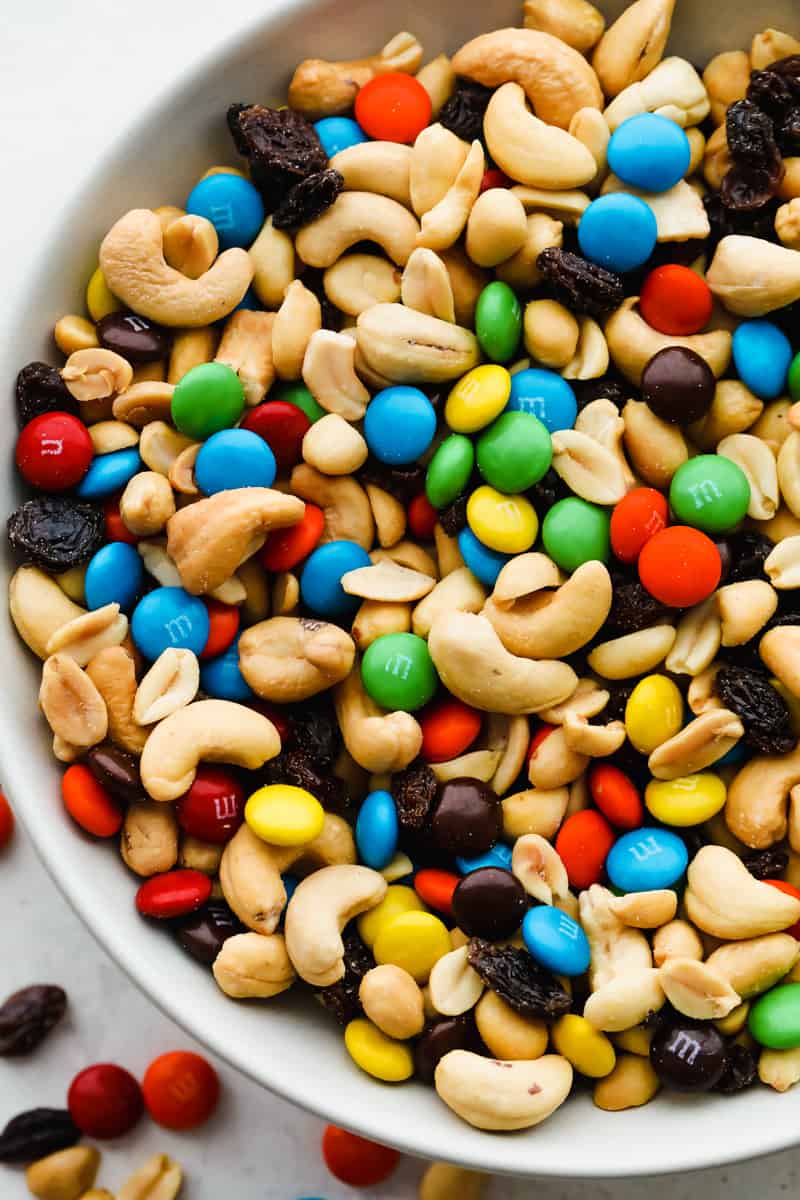 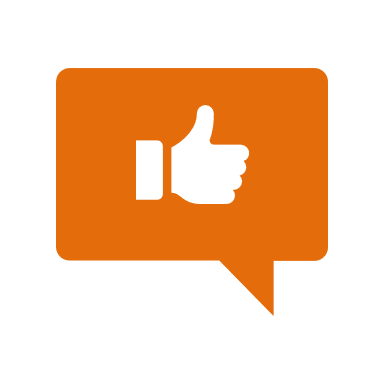 [Speaker Notes: An example of a mixture is trail mix. In trail mix, nuts, candies, dried fruits, and other ingredients are mixed together. You could separate the ingredients if needed.]
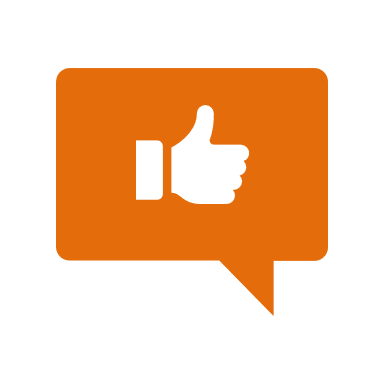 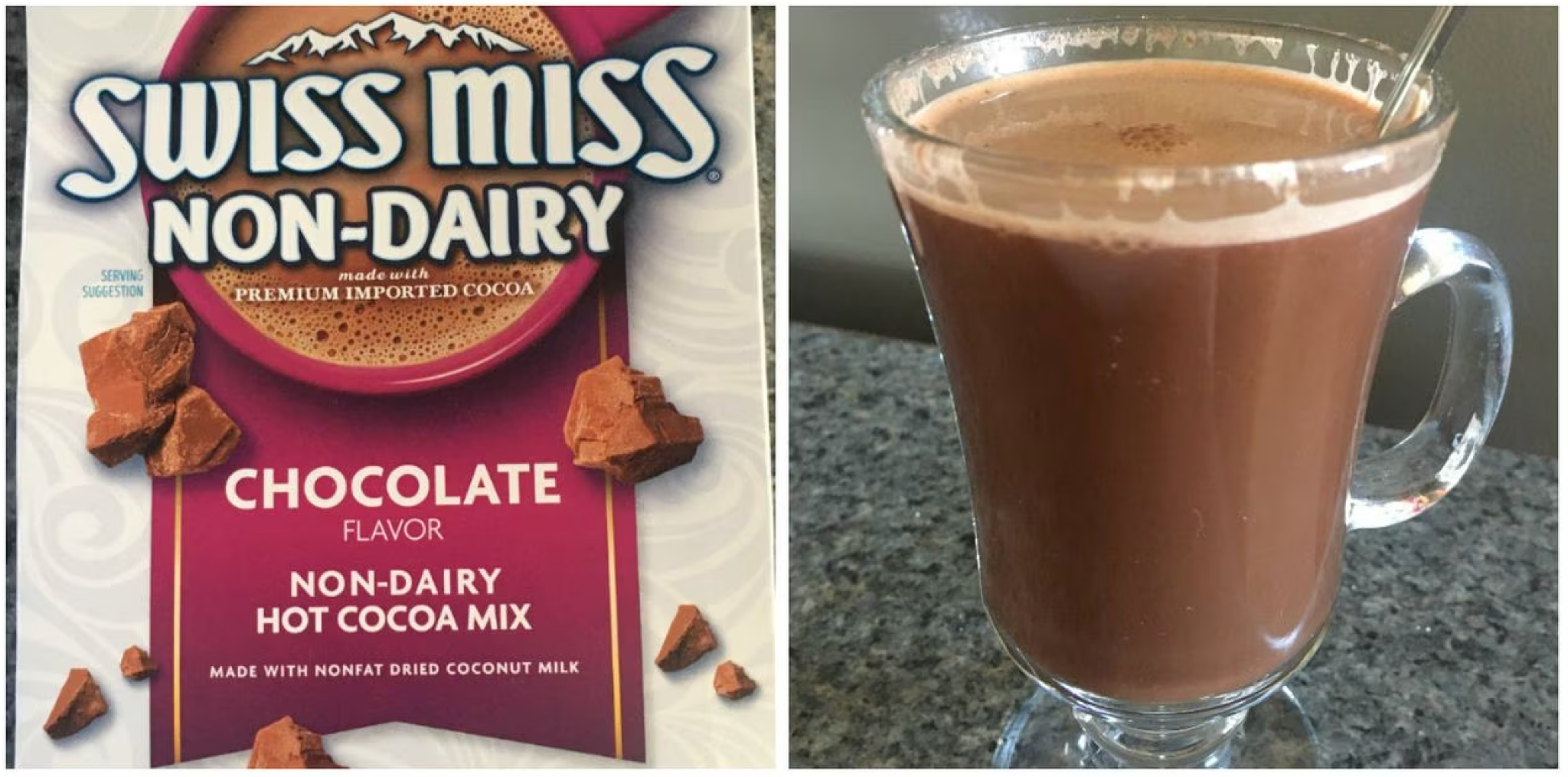 [Speaker Notes: Another example of a mixture is hot chocolate. You mix the hot cocoa mix with milk or water together to make hot chocolate! You cannot separate the hot cocoa mix and liquid once mixed.]
[Speaker Notes: Let’s check-in for understanding.]
In a homogeneous mixture, you ____ see or separate the different parts. We also call these mixtures _________.
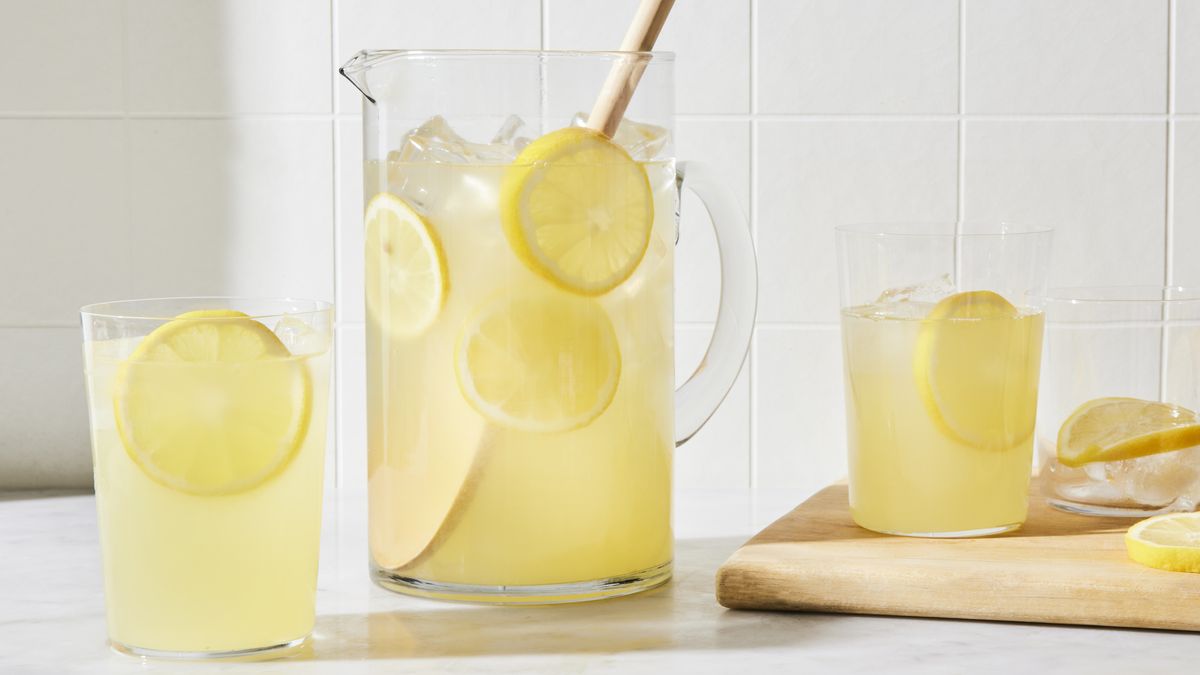 [Speaker Notes: In a homogeneous mixture, you ____ see or separate the different parts. We also call these mixtures _________.

[can’t, solutions]]
In a homogeneous mixture, you can’t see or separate the different parts. We also call these mixtures solutions.
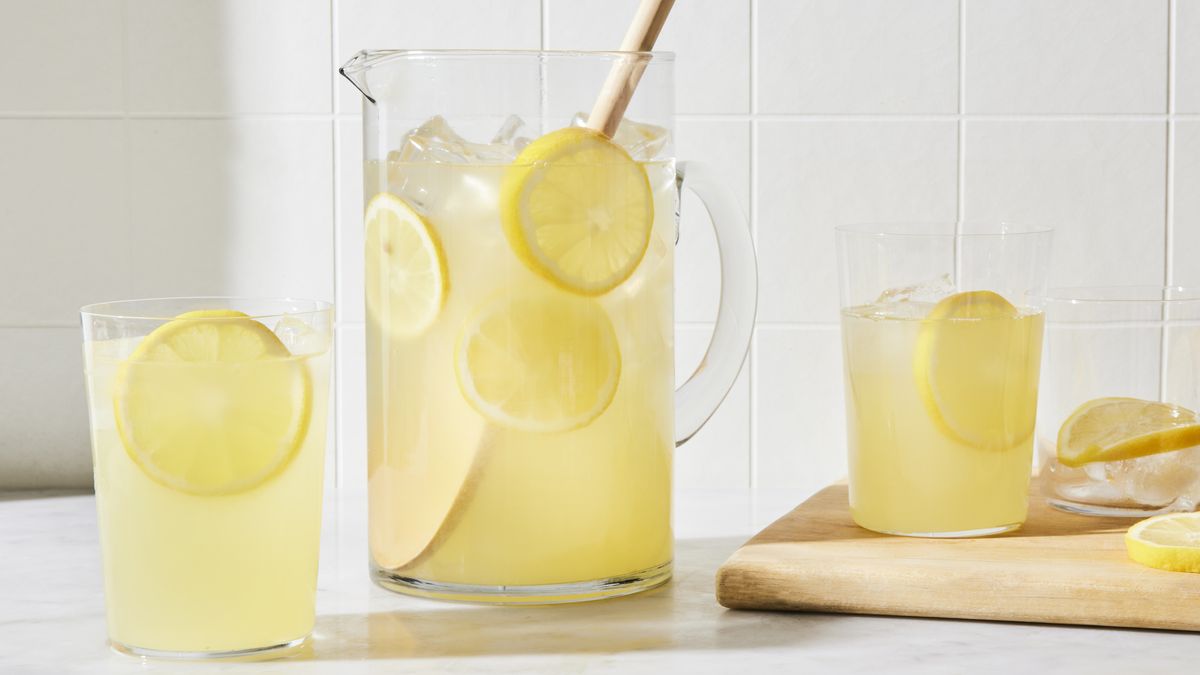 [Speaker Notes: [In a homogeneous mixture, you can]t see or separate the different parts. We also call these mixtures solutions.]]
In a heterogeneous mixture, you ___ see and easily separate the different parts.
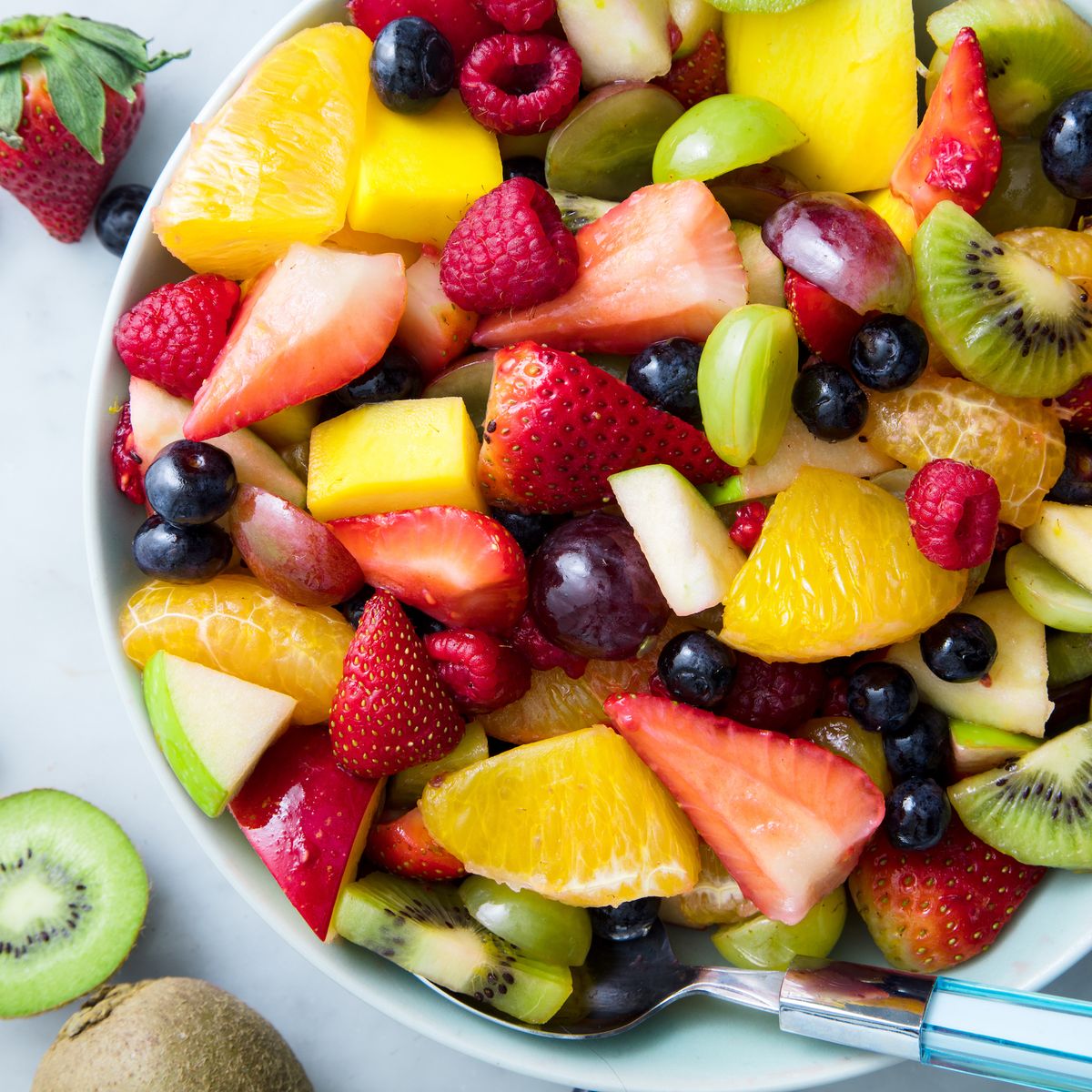 [Speaker Notes: In a heterogeneous mixture, you ___ see and easily separate the different parts.

[Can]]
In a heterogeneous mixture, you can see and easily separate the different parts.
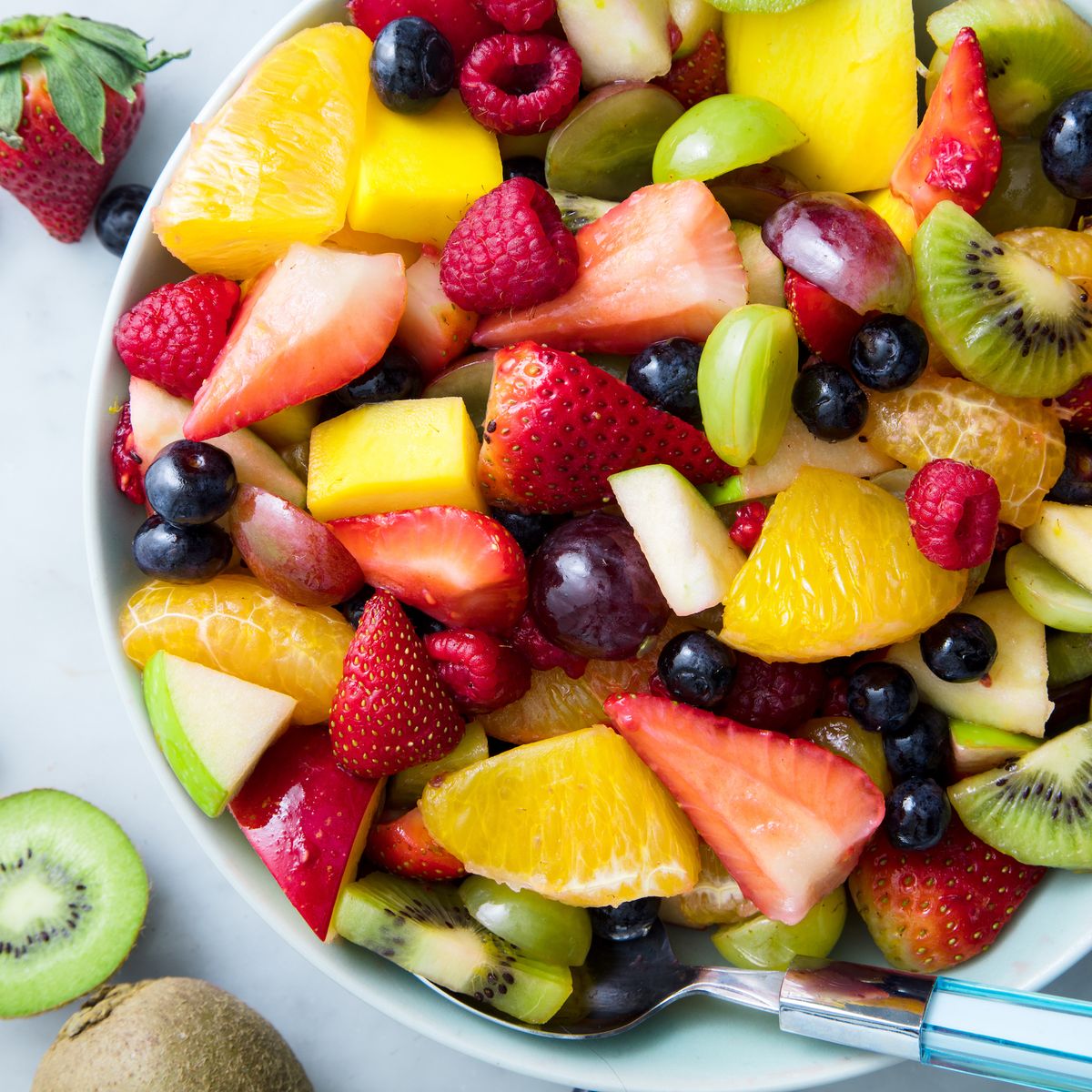 [Speaker Notes: In a heterogeneous mixture, you can see and easily separate the different parts.]
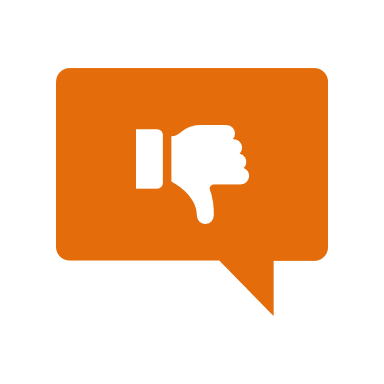 [Speaker Notes: Now, let’s talk about some non-examples of mixtures.]
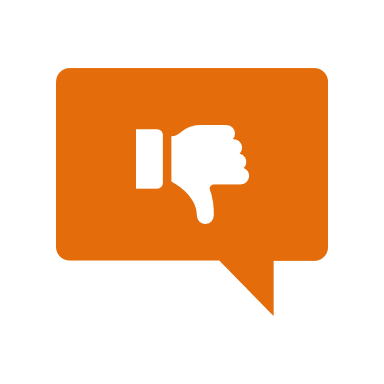 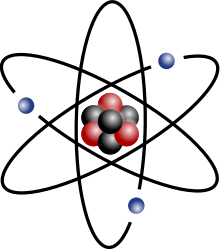 [Speaker Notes: An atom is not an example of a mixture. It is the smallest unit of matter and therefore only one thing.]
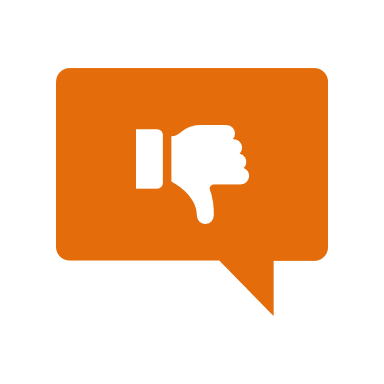 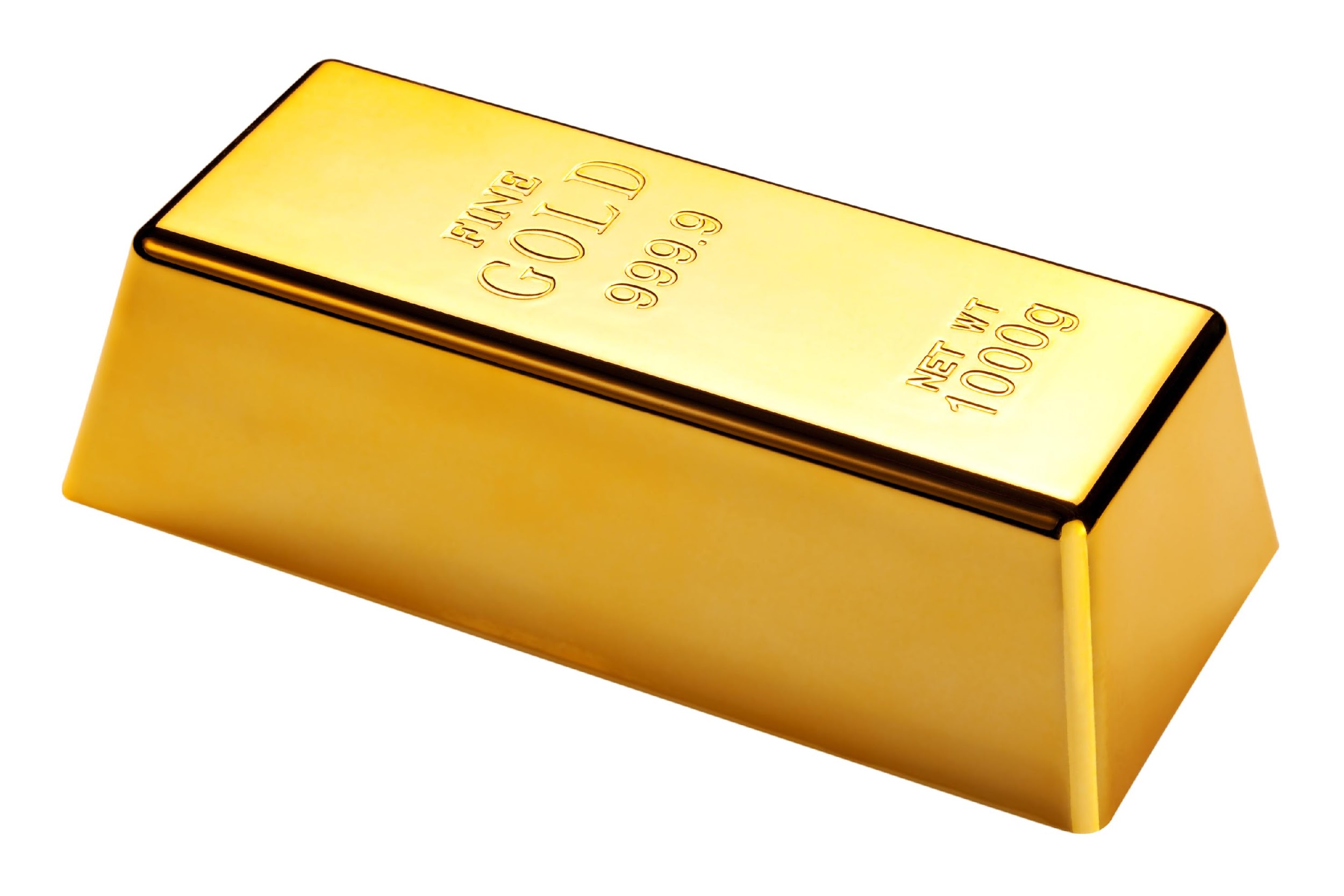 [Speaker Notes: An element, such as gold, is not an example of a mixture because it only contains one type of atom.]
[Speaker Notes: Now let’s pause for a moment to check your understanding.]
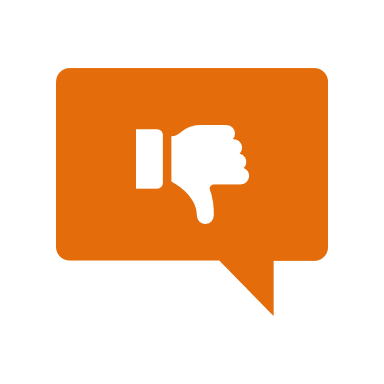 Why is an element not an example of a mixture?
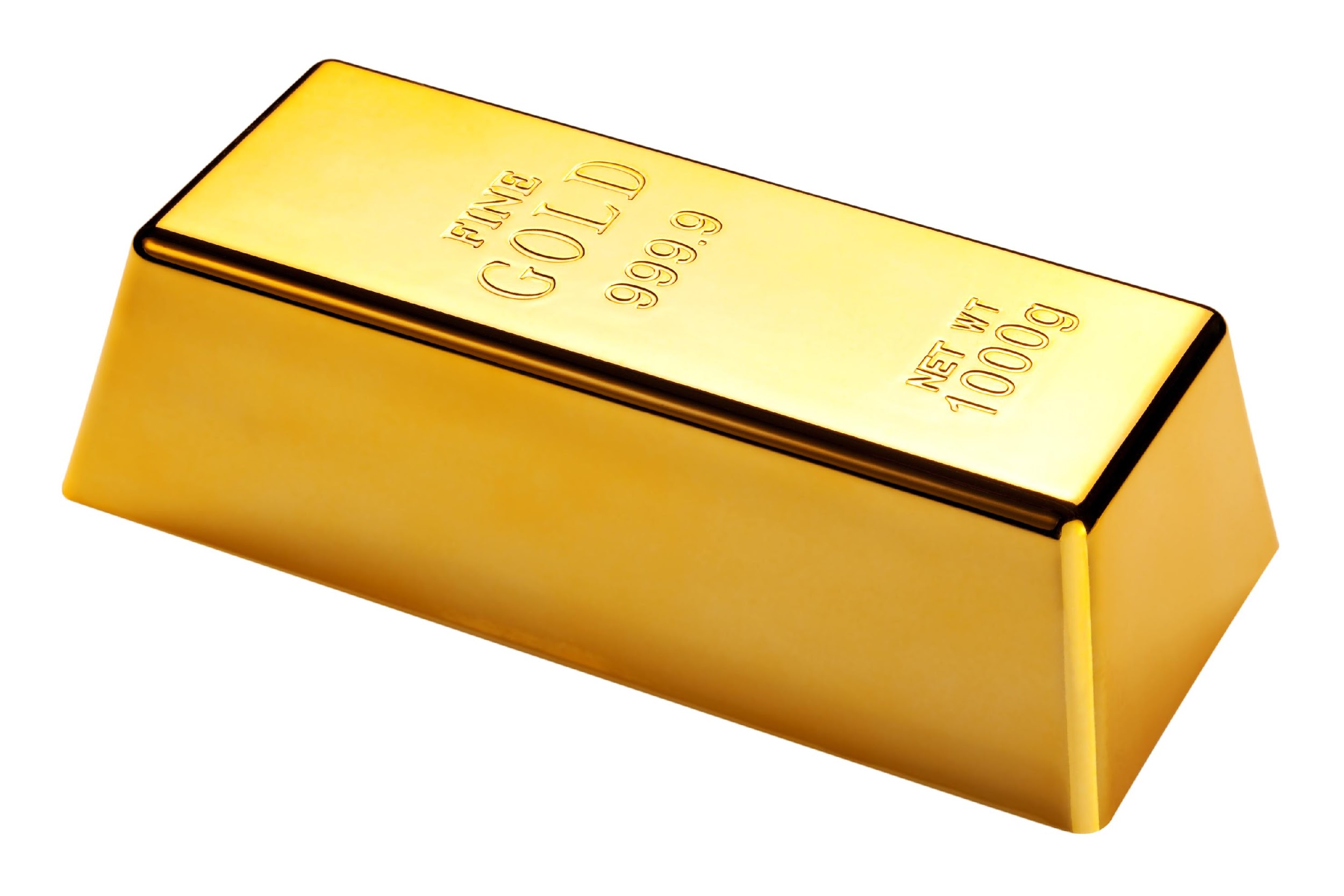 [Speaker Notes: Why is an element not an example of a mixture?

[Elements are only made up of one type of atom. Mixtures consist of at least two substances that are physically combined.]]
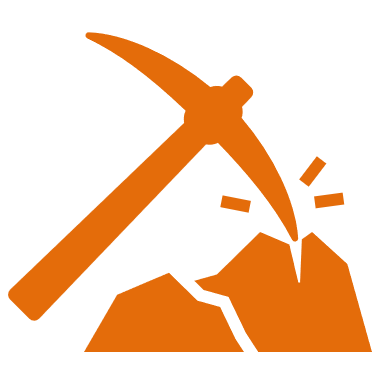 [Speaker Notes: We can also break down the term mixture into different word parts to help us remember the meaning.  Let’s take a look!]
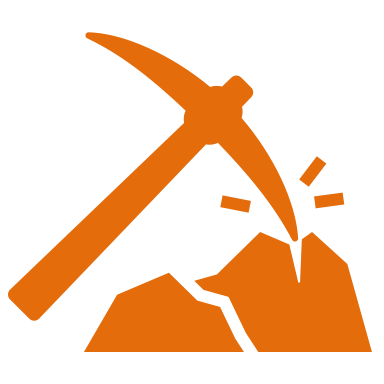 Mixture
(root)
[Speaker Notes: We can only break the word “mixture” down into one part, the root: mix.]
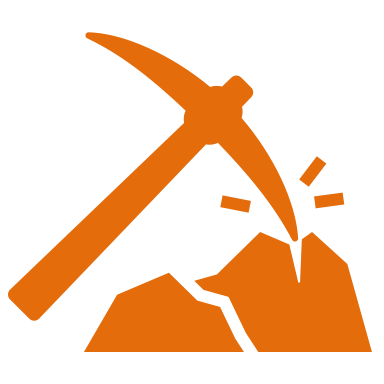 Mixture
Mix = the act of combining different things
[Speaker Notes: The root of the word mixture is "mix." The root carries the core meaning of the word, which is the act of combining different things.]
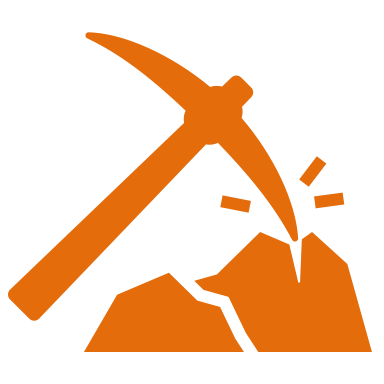 Mix  ture
Mixture
The act of combining different things
[Speaker Notes: So when we put it all together, mixture means the act of combining different things.]
[Speaker Notes: Let’s check-in for understanding.]
How can we use the word parts of mixture to help us remember the definition of the term?
Mixture
(root)
[Speaker Notes: How can we use the word parts of the word mixture to help us remember the definition of the term?

[The root mix means the act of combining different things.

So when we put it all together, a mixture means to combine things.]]
Remember!!!
[Speaker Notes: So remember!]
Mixture: two or more substances are 
combined physically, not chemically
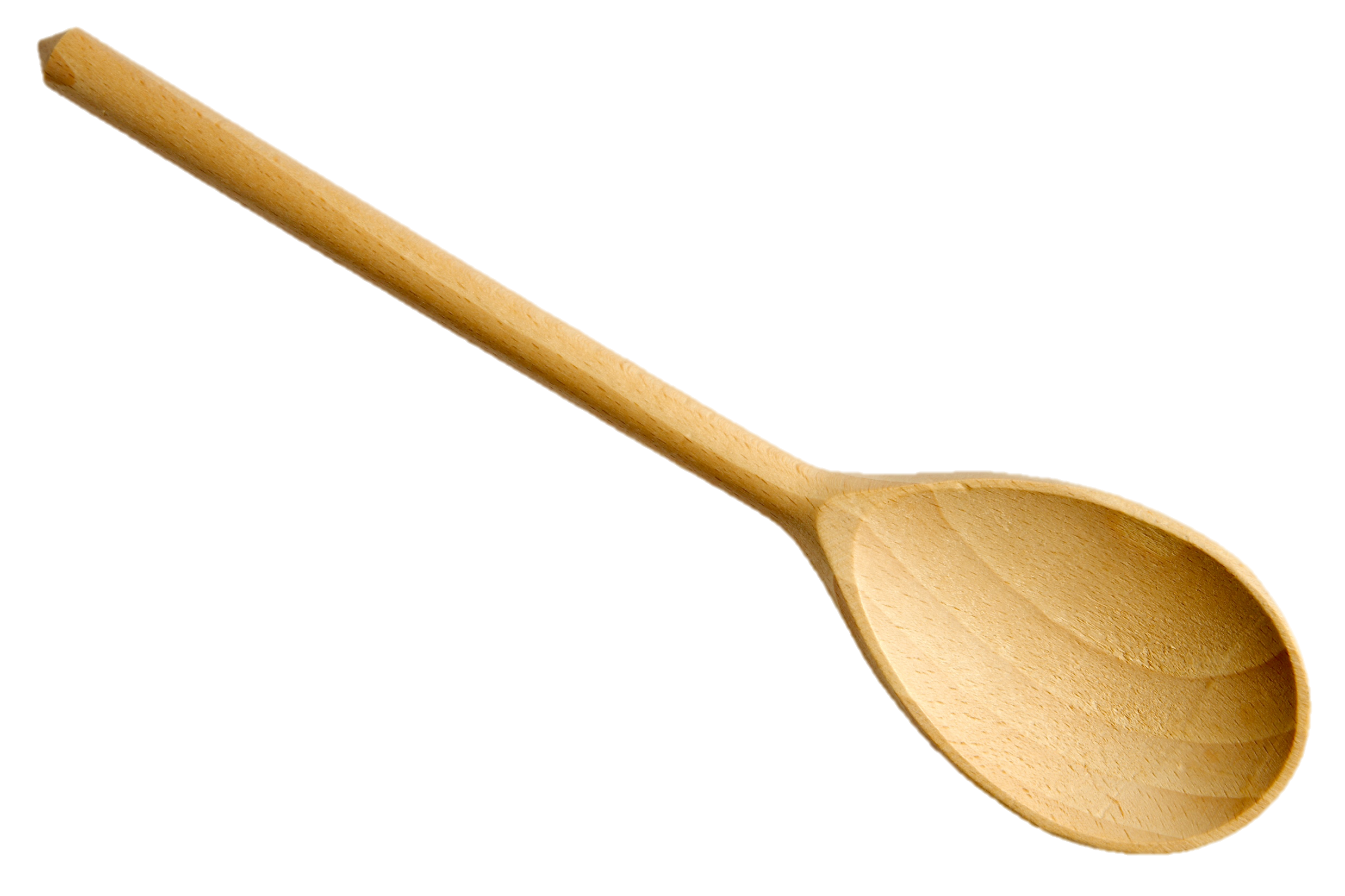 [Speaker Notes: A mixture is when two or more substances are combined physically, not chemically.]
[Speaker Notes: We will now complete this concept map, called a Frayer model, to summarize and further clarify what you have learned about the term mixture.]
Picture
Definition
Mixtures
Example
How do mixtures impact my life?
[Speaker Notes: To complete the Frayer model, we will choose from four choices the correct picture, definition, example, and response to the question, “How do mixtures impact my life?” Select the best response for each question using the information you just learned. As we select responses, we will see how this model looks filled in for the term mixtures.]
Directions: Choose the correct picture of a Mixture from the choices below.
B
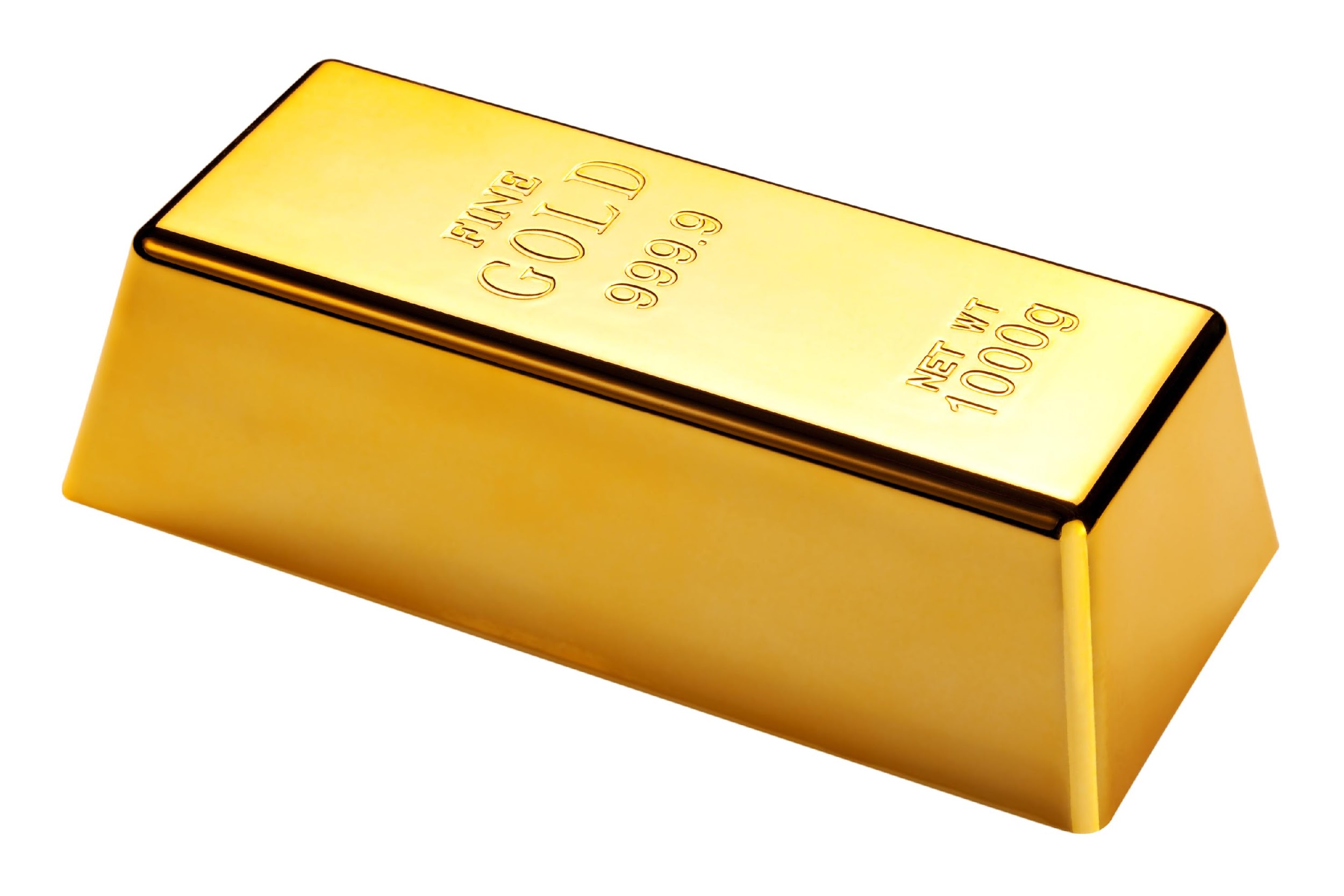 A
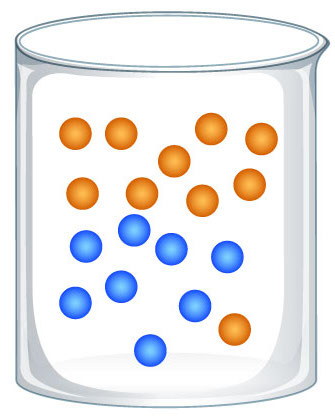 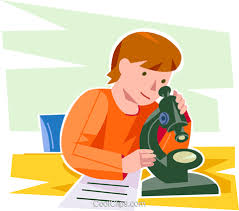 D
C
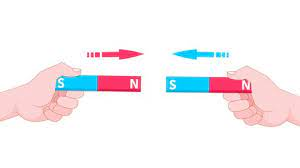 [Speaker Notes: Choose the one correct picture of constants from these four choices.]
Directions: Choose the correct picture of a Mixture from the choices below.
B
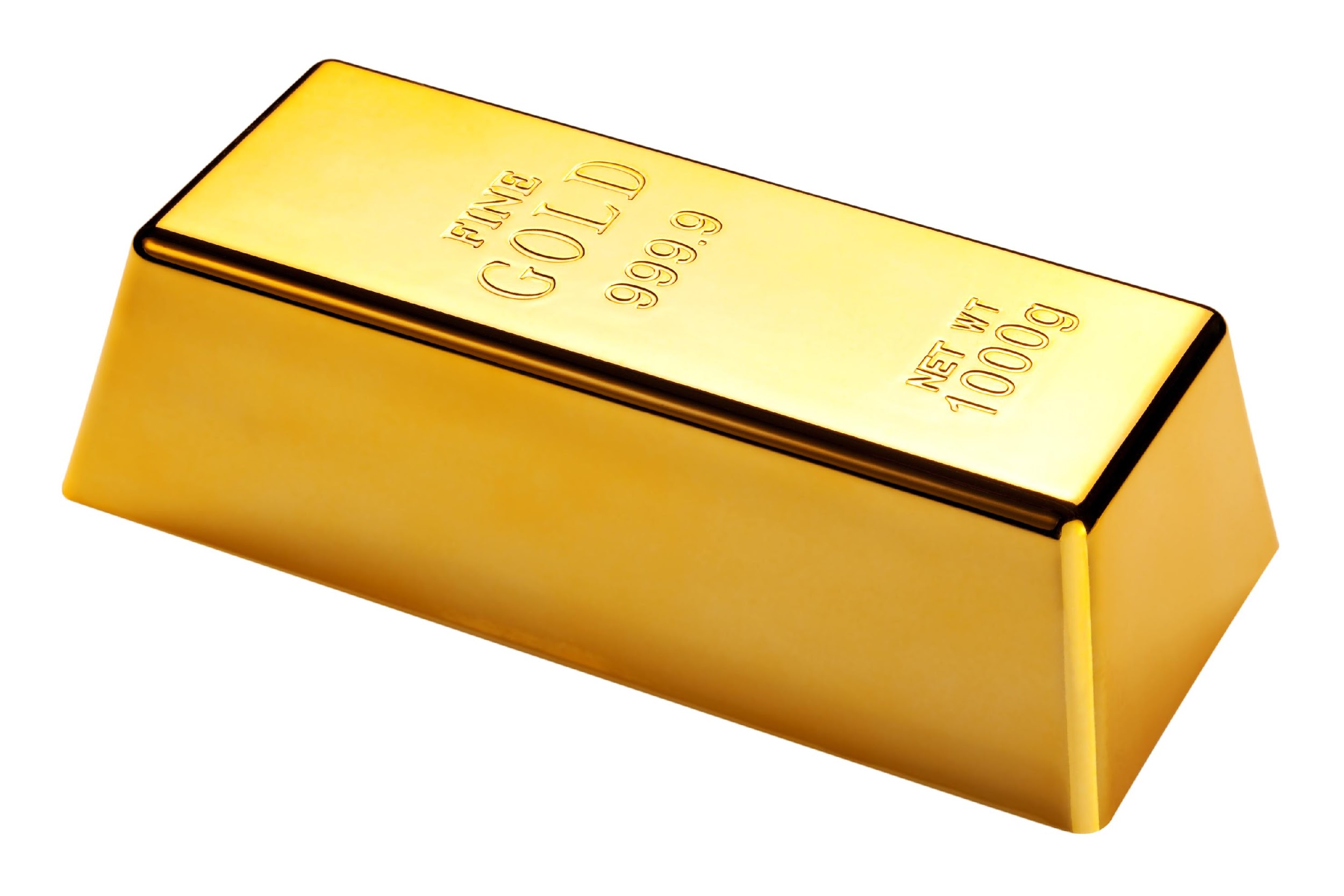 A
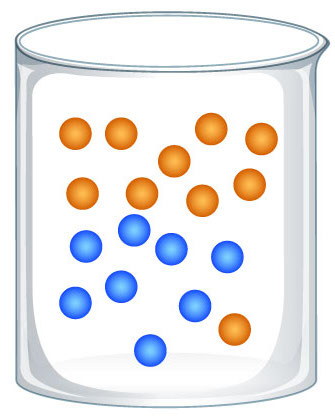 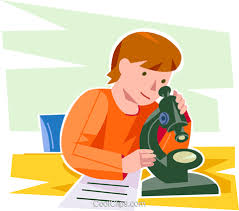 D
C
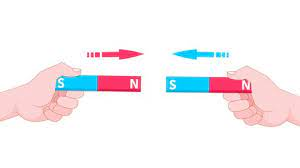 [Speaker Notes: This is the picture that shows a mixture.]
Picture
Definition
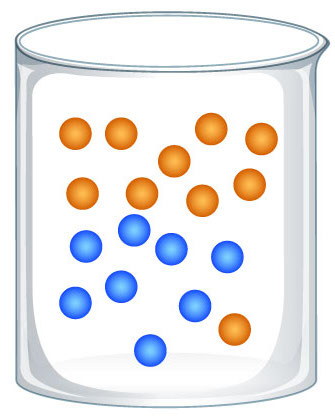 Mixtures
Example
How do mixtures impact my life?
[Speaker Notes: Here is the Frayer model filled in with a picture of mixtures.]
Directions: Choose the correct definition of Mixture from the choices below.
A
The smallest whole unit of matter
B
The push or pull of an object
Two or more substances are combined physically, not chemically
C
D
A place where animals and plants live together
[Speaker Notes: Choose the one correct definition of mixture from these four choices.]
Directions: Choose the correct definition of Mixture from the choices below.
A
The smallest whole unit of matter
B
The push or pull of an object
Two or more substances are combined physically, not chemically
C
D
A place where animals and plants live together
[Speaker Notes: “Two or more substances are combined physically, not chemically.” is correct! This is the definition of mixture.]
Picture
Definition
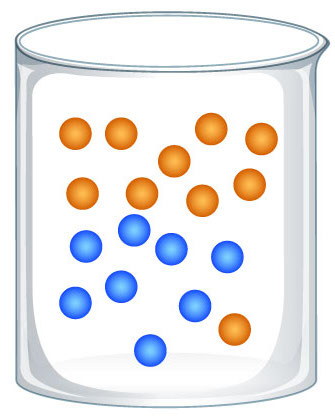 Two or more substances are combined physically, not chemically
Mixtures
Example
How do mixtures impact my life?
[Speaker Notes: Here is the Frayer Model with a picture and the definition filled in for mixtures: Two or more substances are combined physically, not chemically.]
Directions: Choose the correct example of a Mixture from the choices below.
A
A bowl of pasta salad
B
A puppy
C
A piece of silver
D
A sailboat
[Speaker Notes: Choose the one correct example of mixture from these four choices.]
Directions: Choose the correct example of a Mixture from the choices below.
A
A bowl of pasta salad
B
A puppy
C
A piece of silver
D
A sailboat
[Speaker Notes: “A bowl of pasta salad” is correct! This is an example of a mixture.]
Picture
Definition
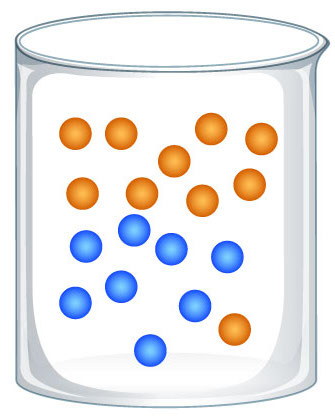 Two or more substances are combined physically, not chemically
Mixtures
A bowl of pasta salad
Example
How do mixtures impact my life?
[Speaker Notes: Here is the Frayer Model with a picture, definition, and an example of mixtures: A bowl of pasta salad.]
Directions: Choose the correct response for “how do mixtures impact my life?” from the choices below.
Mixtures combine substances that have many uses in our daily lives.
A
B
Mixtures grow plants that we can eat to be healthy.
Mixtures teach us about weather so we can understand the world around us.
C
Mixtures provide electricity to power our devices in our day to day lives.
D
[Speaker Notes: Choose the one correct response for “how do mixtures impact my life?” from these four choices.]
Directions: Choose the correct response for “how do mixtures impact my life?” from the choices below.
Mixtures combine substances that have many uses in our daily lives.
A
B
Mixtures grow plants that we can eat to be healthy.
Mixtures teach us about weather so we can understand the world around us.
C
Mixtures provide electricity to power our devices in our day to day lives.
D
[Speaker Notes: “Mixtures combine substances that have many uses in our daily lives.” That is correct! This is an example of how mixtures impact your life.]
Picture
Definition
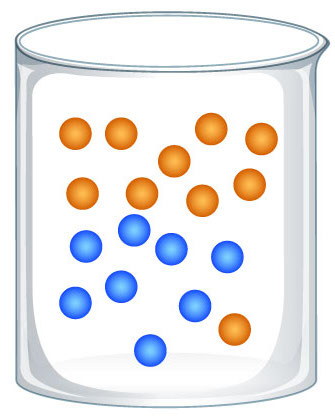 Two or more substances are combined physically, not chemically
Mixtures
Mixtures combine substances that have many uses in our daily lives.
A bowl of pasta salad
Example
How do mixtures impact my life?
[Speaker Notes: Here is the Frayer Model with a picture, definition, example, and a correct response to “how do mixtures impact my life?”: Mixtures combine substances that have many uses in our daily lives.]
Remember!!!
[Speaker Notes: So remember!]
Mixture: two or more substances are 
combined physically, not chemically
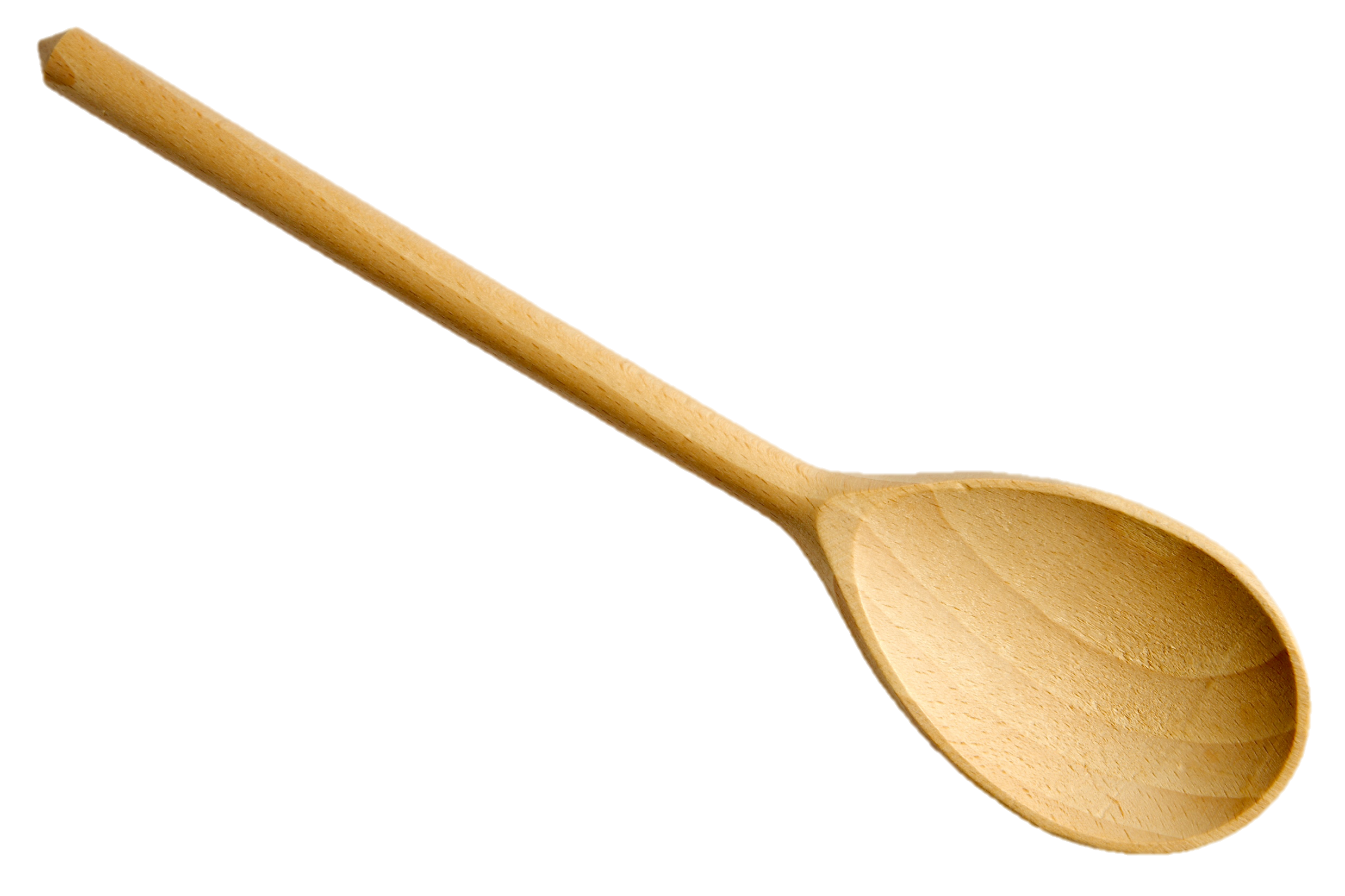 [Speaker Notes: A mixture is when two or more substances are combined physically, not chemically.]
Big Question: How can two or more substances be combined?
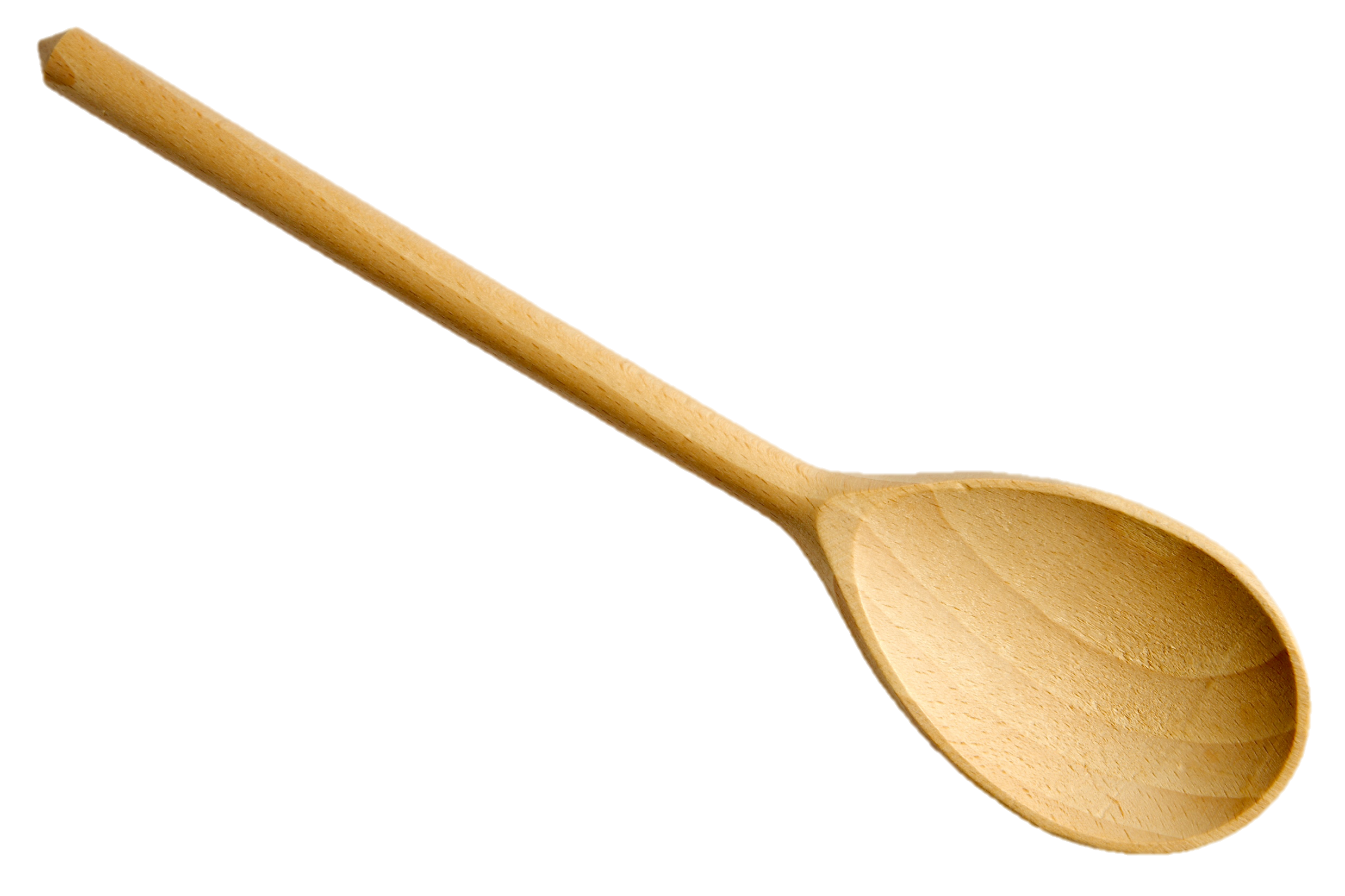 [Speaker Notes: Let’s reflect once more on our big question. Our “big question” is: How can two or more substances be combined?
 
Does anyone have any additional examples to share that haven’t been discussed yet? 


[Pause and illicit predictions from students.]]
Demonstration
Separating Mixtures
TEACHER DIRECTIONS:

Materials: coffee filter, funnel, cups, magnet, sifter/strainer, tweezers, iron filings, sand, rocks, water, paper clips, colored beads, bowls

Set up four mixtures in four different bowls for students: iron filings and sand, rocks and sand, water and sand, and paper clips and colored beads.
Give students four different tools for separating mixtures: coffee filter, magnet, sifter/strainer, and tweezers.
Task students with separating the mixtures into their component parts using one of the four tools.
Students can work individually or in groups.
[Speaker Notes: Let’s do a demonstration.]
Reflection Activity
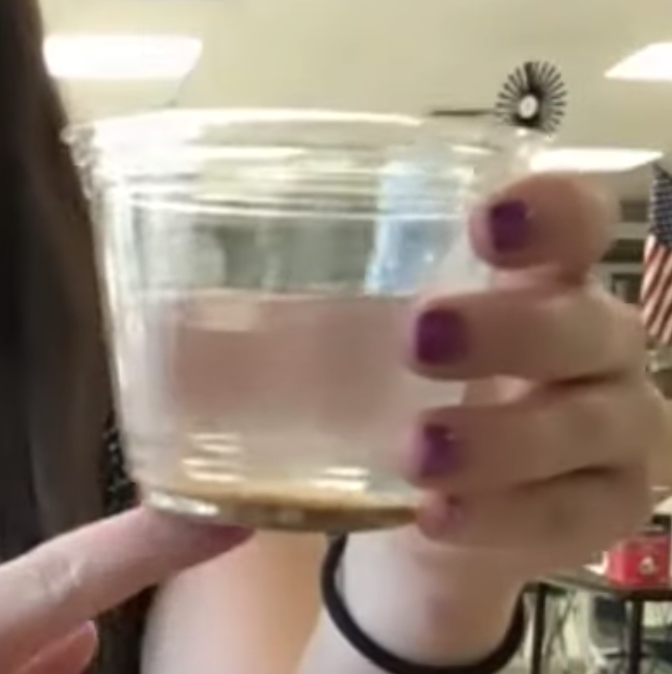 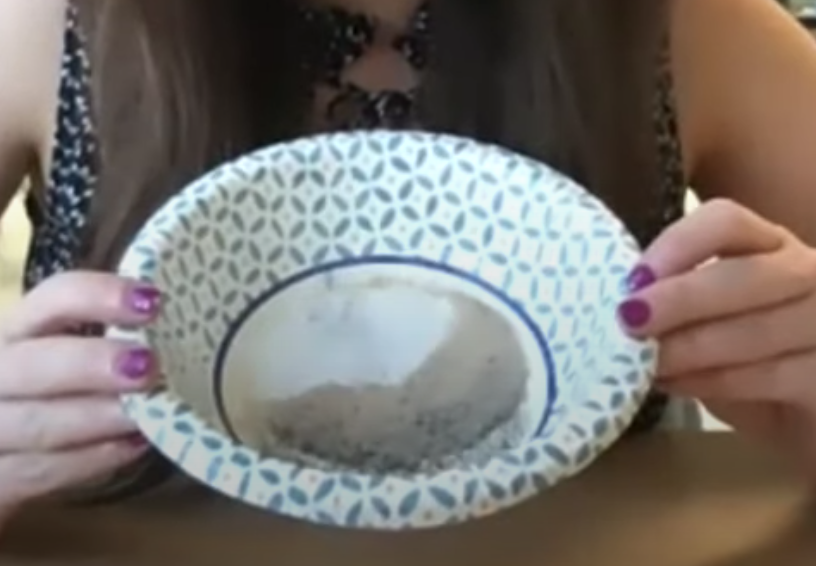 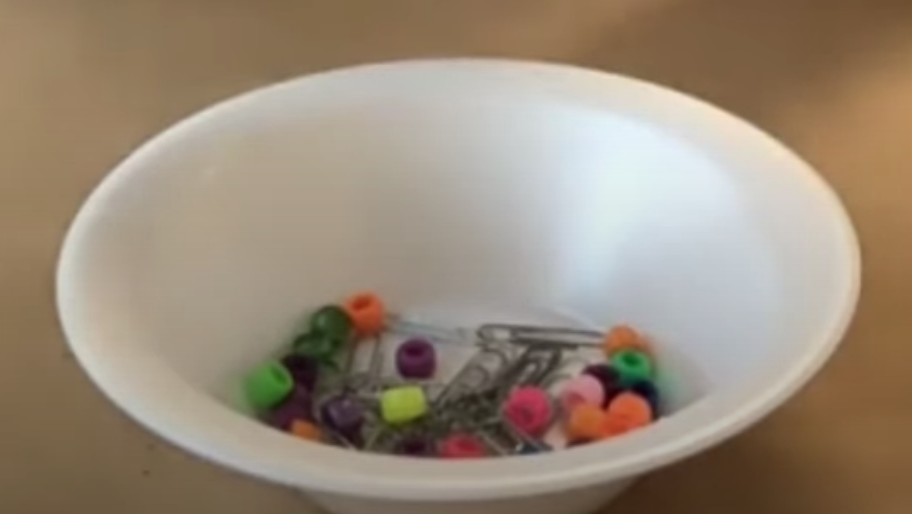 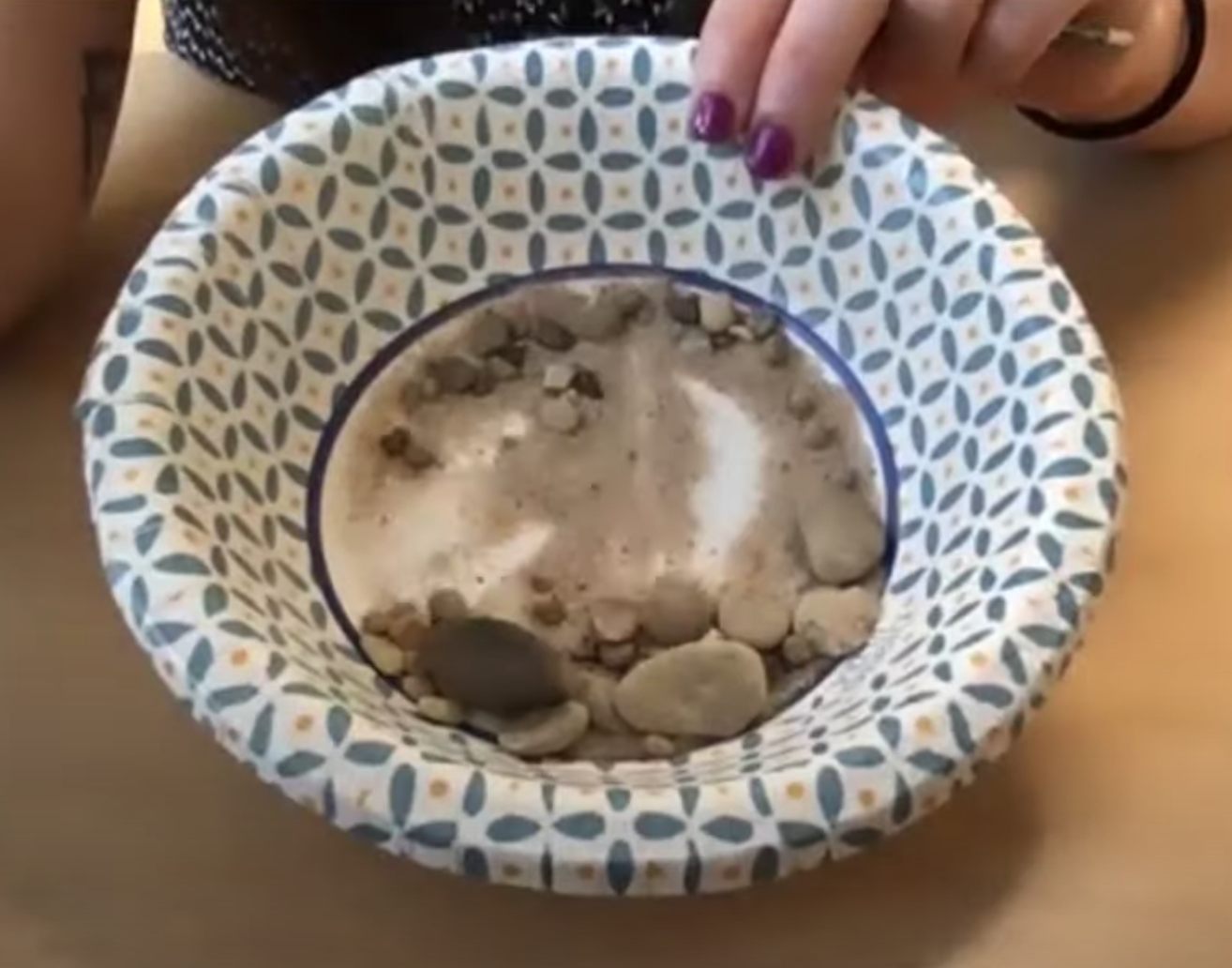 Ask yourselves…
What is the best way to separate iron and sand?
what is the best way to separate rock and sand?
What is the best way to separate water and sand?
What is the best way to separate paper clips and beads?
[Speaker Notes: Have students look at the pictures and answer these questions.

What is the best way to separate iron and sand? [Magnet]
What is the best way to separate rock and sand? [Sifter/strainer]
What is the best way to separate water and sand? [Coffee filter]
What is the best way to separate paper clips and beads? [Magnet and tweezers]

This activity shows us how different mixtures can be separated.]
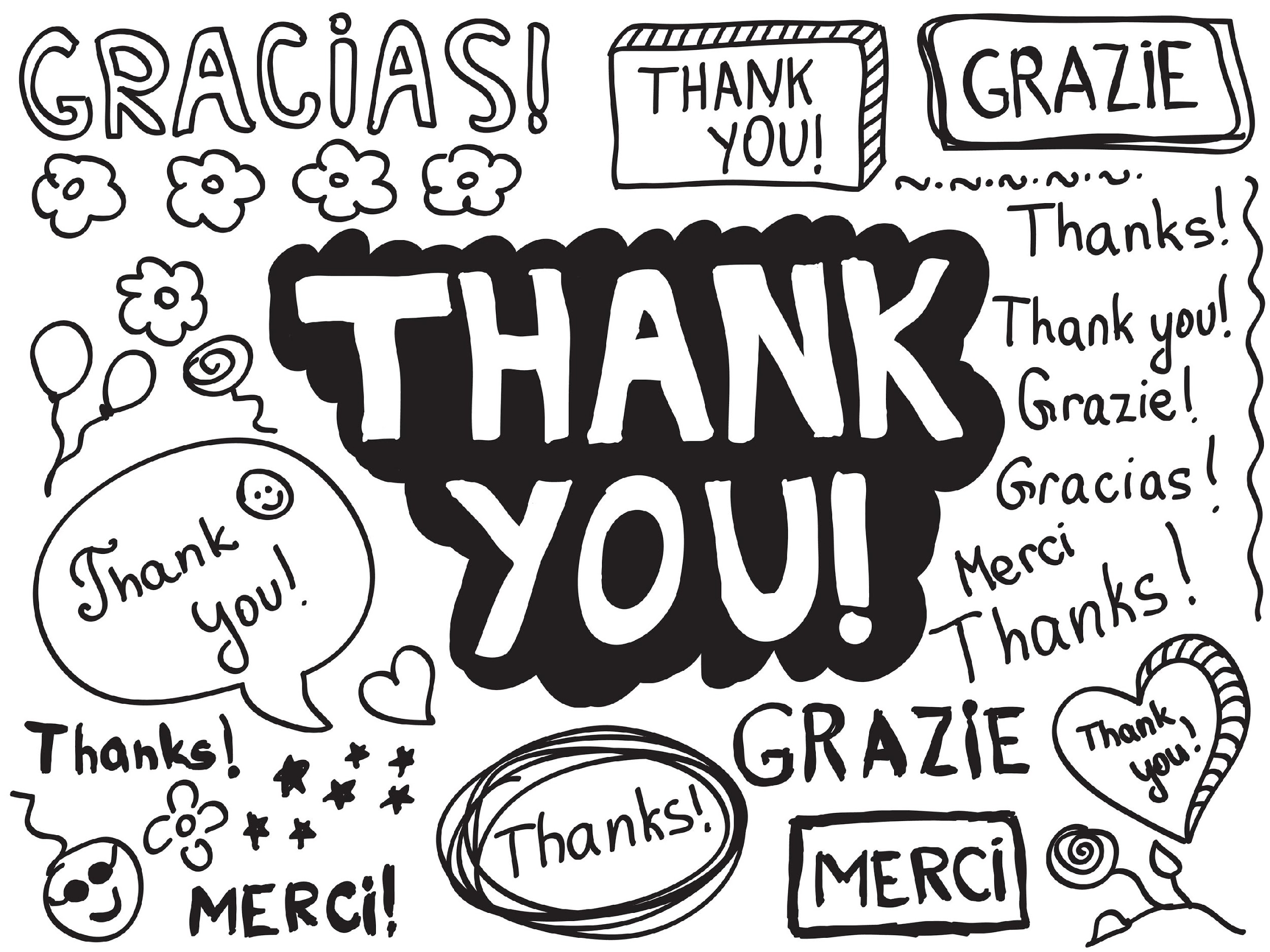 [Speaker Notes: Thanks for watching, and please continue watching CAPs available from this website.]
This Was Created With Resources From:
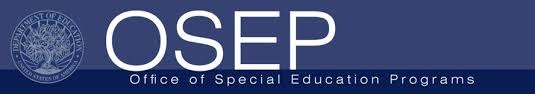 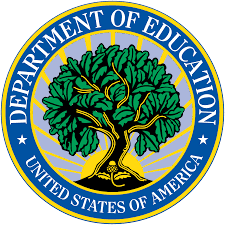 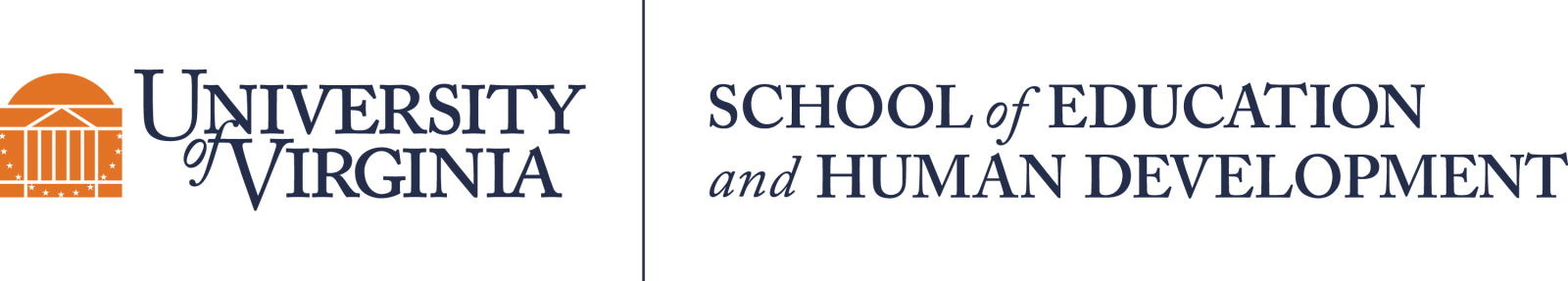 Questions or Comments

 Michael Kennedy, Ph.D.          MKennedy@Virginia.edu 
Rachel L Kunemund, Ph.D.	             rk8vm@virginia.edu